Graphical Transformations
Graphical Transformations
June 2017 3H Q20
SAM 
2H Q19
Edexcel
May 2018 1H Q18
AQA
Spec 1 
3H Q16
Nov 2018 1H Q18
OCR
Spec 2
2H Q19
June 2019 3H Q15
Graphical Transformations
Graphical Transformations
June 2017 
2H Q27
Edexcel
May 2018 
1H Q29
AQA
SAM 
3H Q27
1 Marker
Nov 2018 
2H Q24
OCR
Nov 2018 
3H Q20
Trig
Graphical Transformations
Graphical Transformations
Edexcel
AQA
Nov 2018
3H Q18
Practice
2H Q13
OCR
Trig
SAM 2H Q19
Graphical Transformations
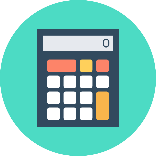 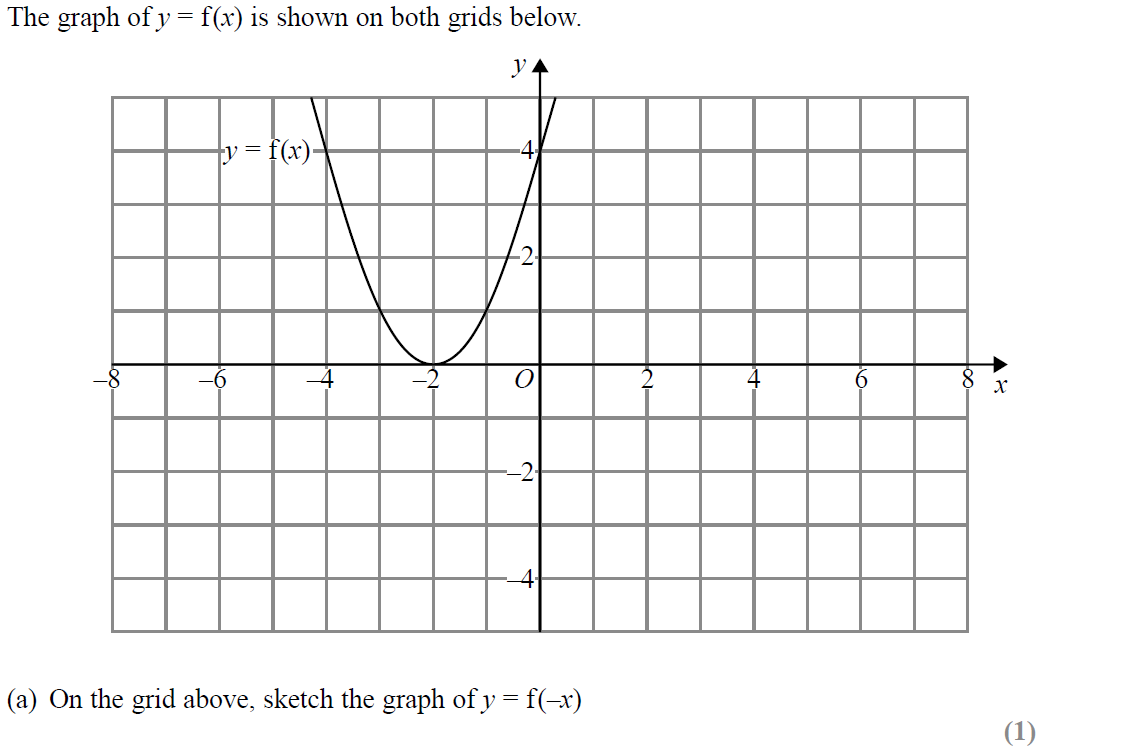 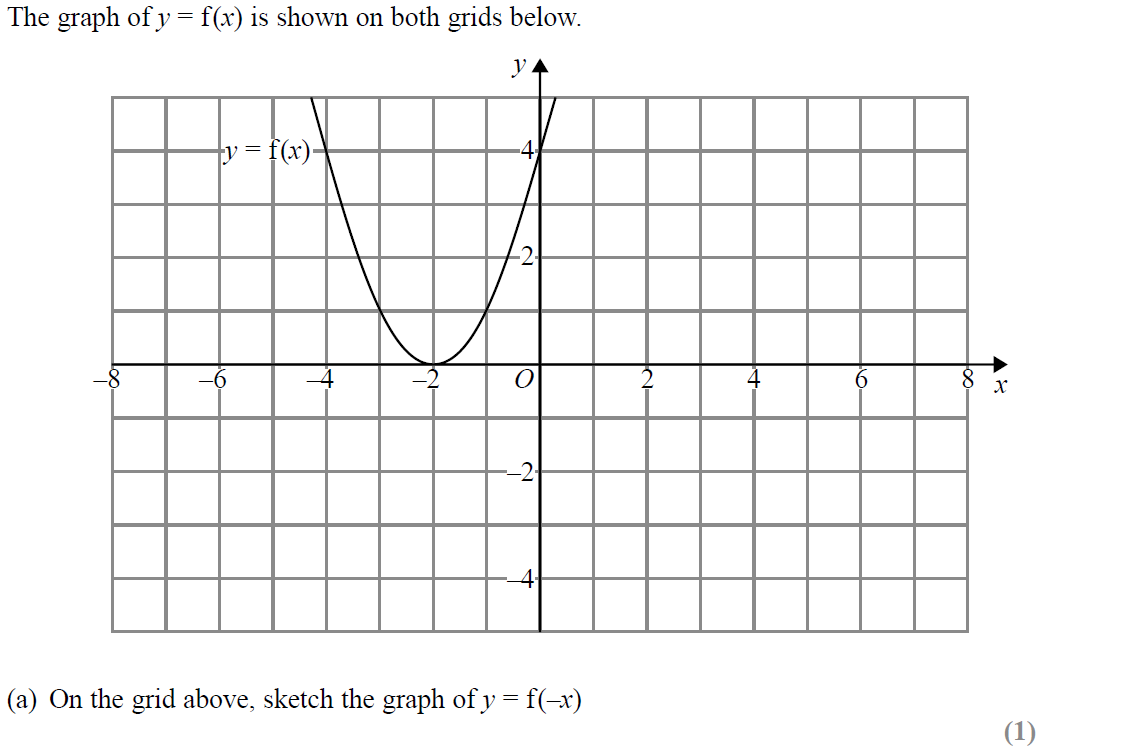 Reveal Graph (a)
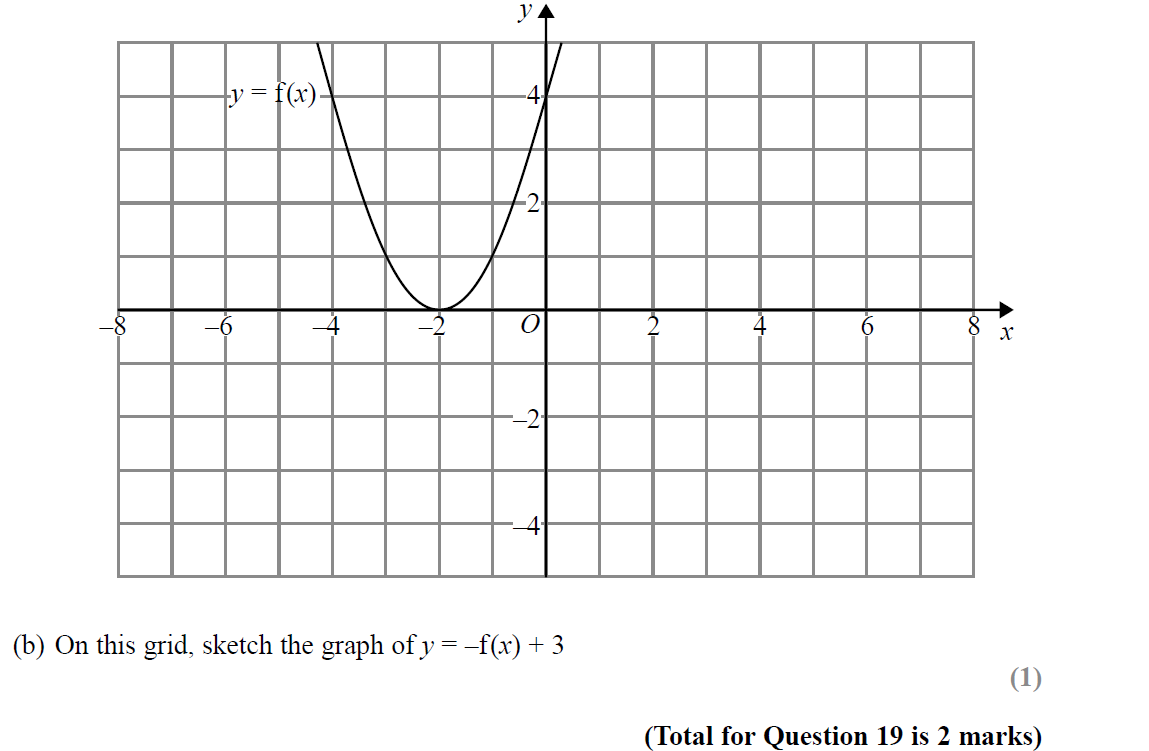 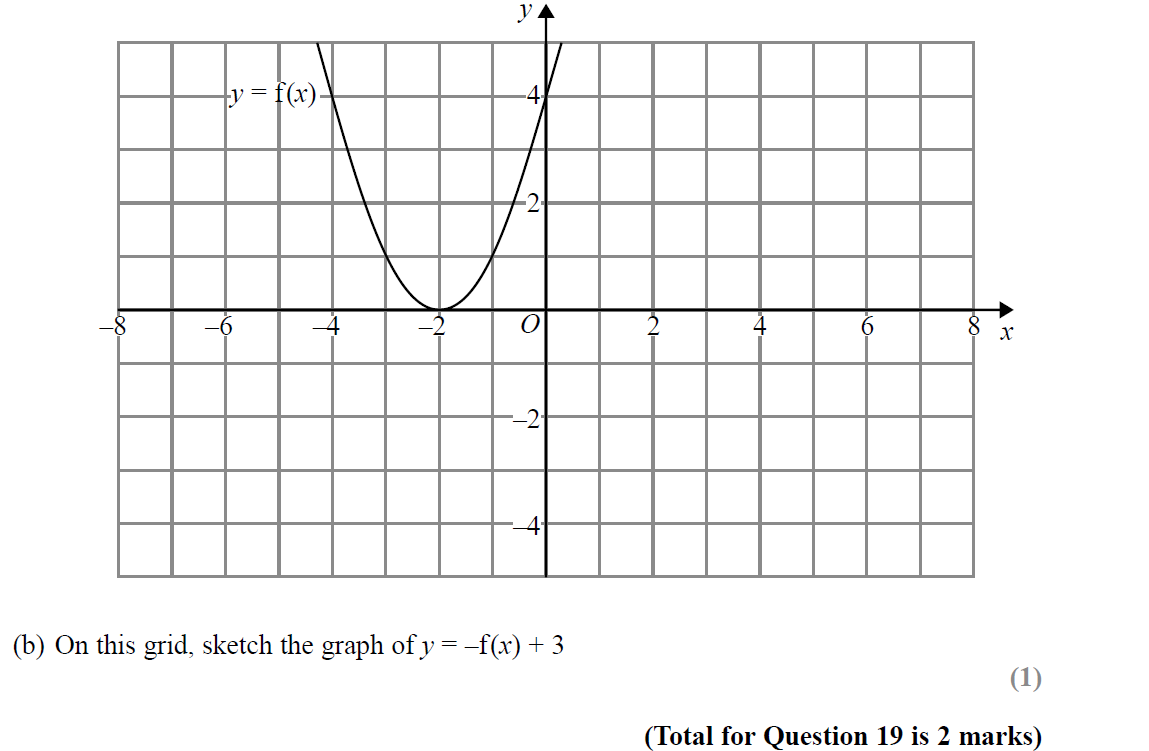 Reveal Graph (b)
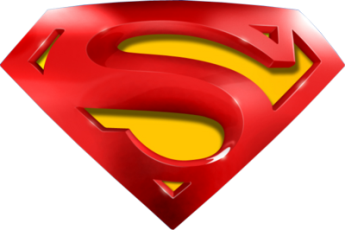 SAM 2H Q19
Graphical Transformations
A
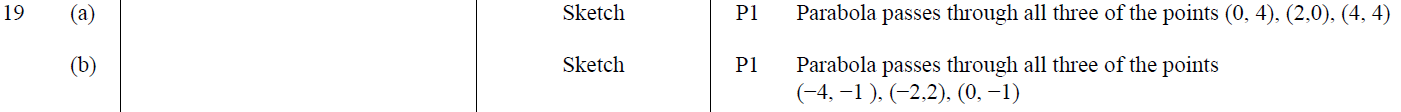 B
I think this should be (-2,3)
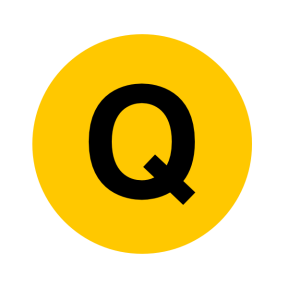 Specimen Set 1 3H Q16
Graphical Transformations
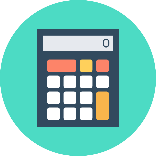 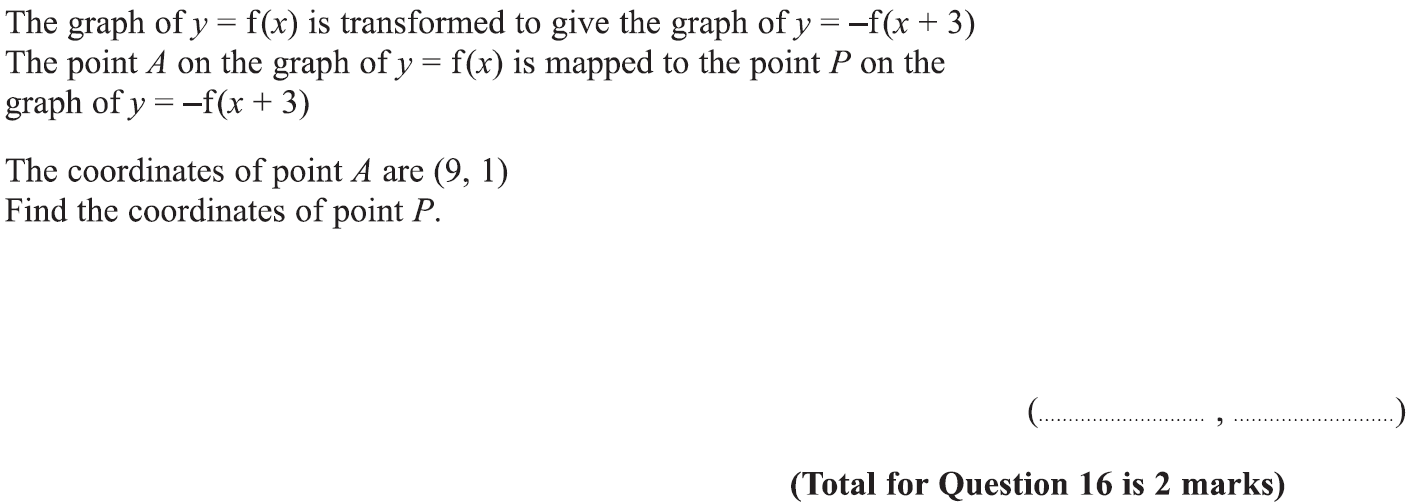 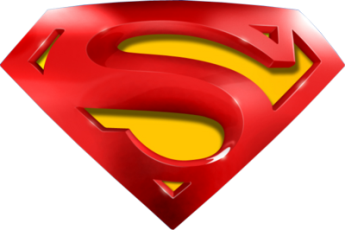 Specimen Set 1 3H Q16
Graphical Transformations
A
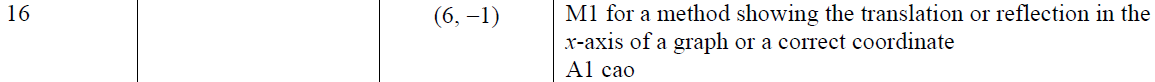 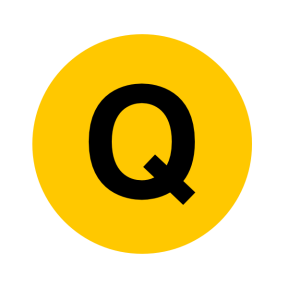 Specimen Set 2 2H Q19
Graphical Transformations
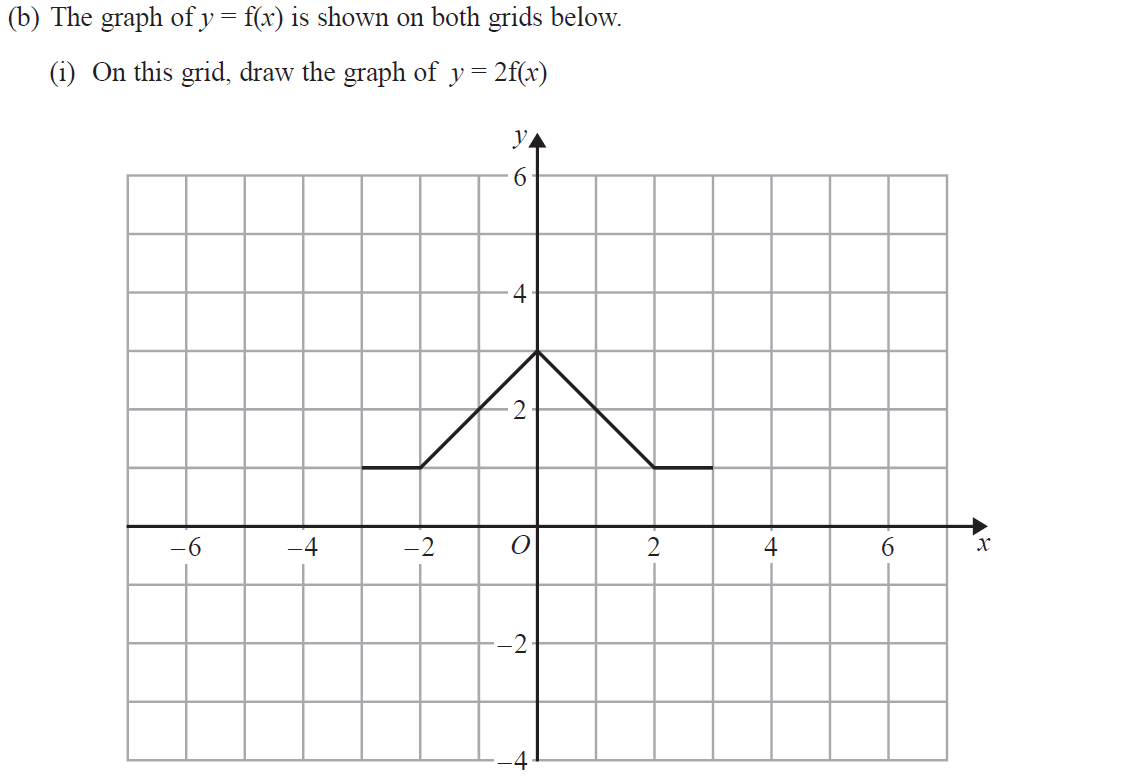 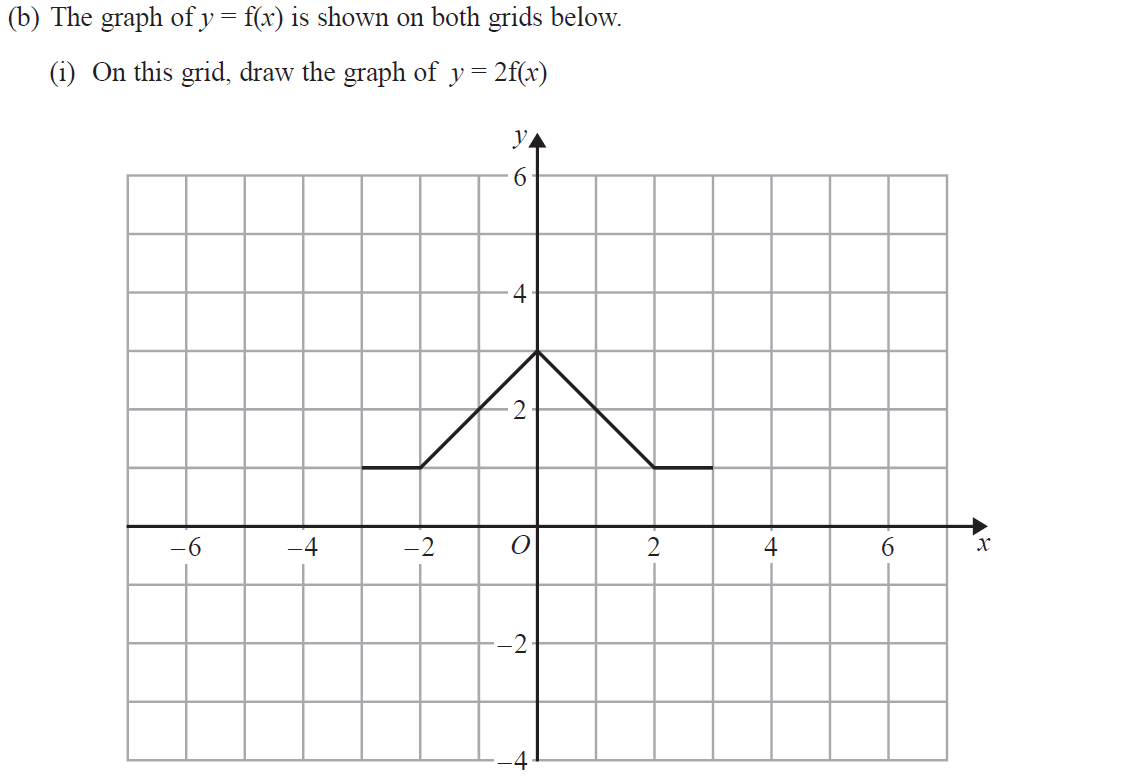 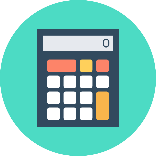 Reveal Graph (i)
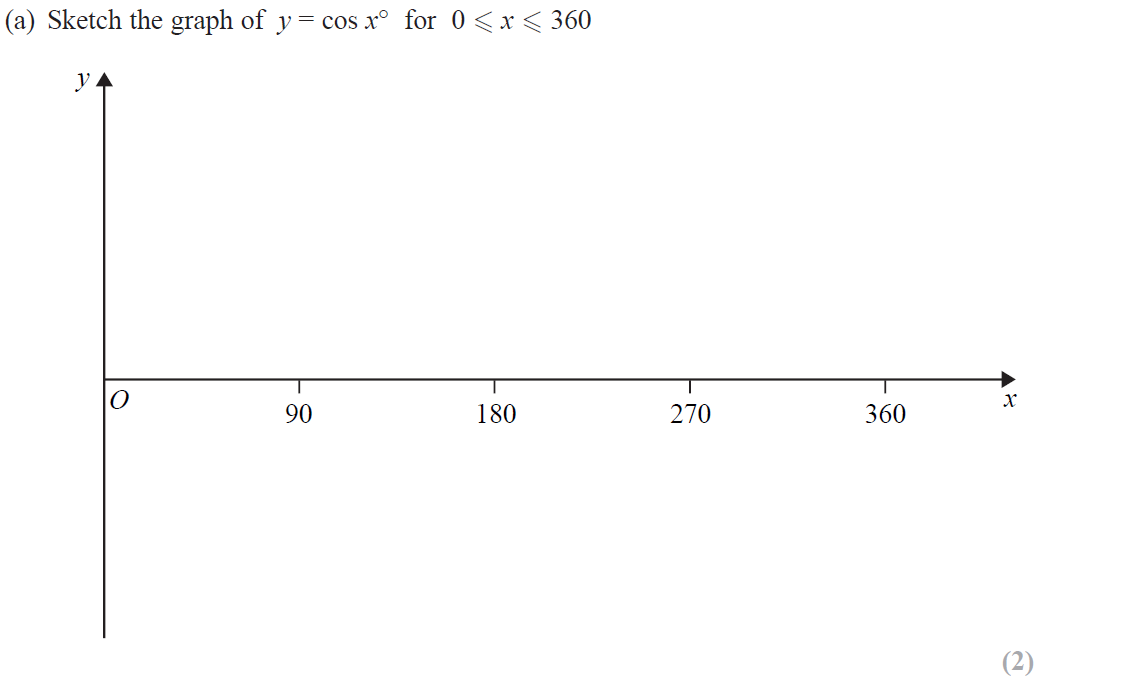 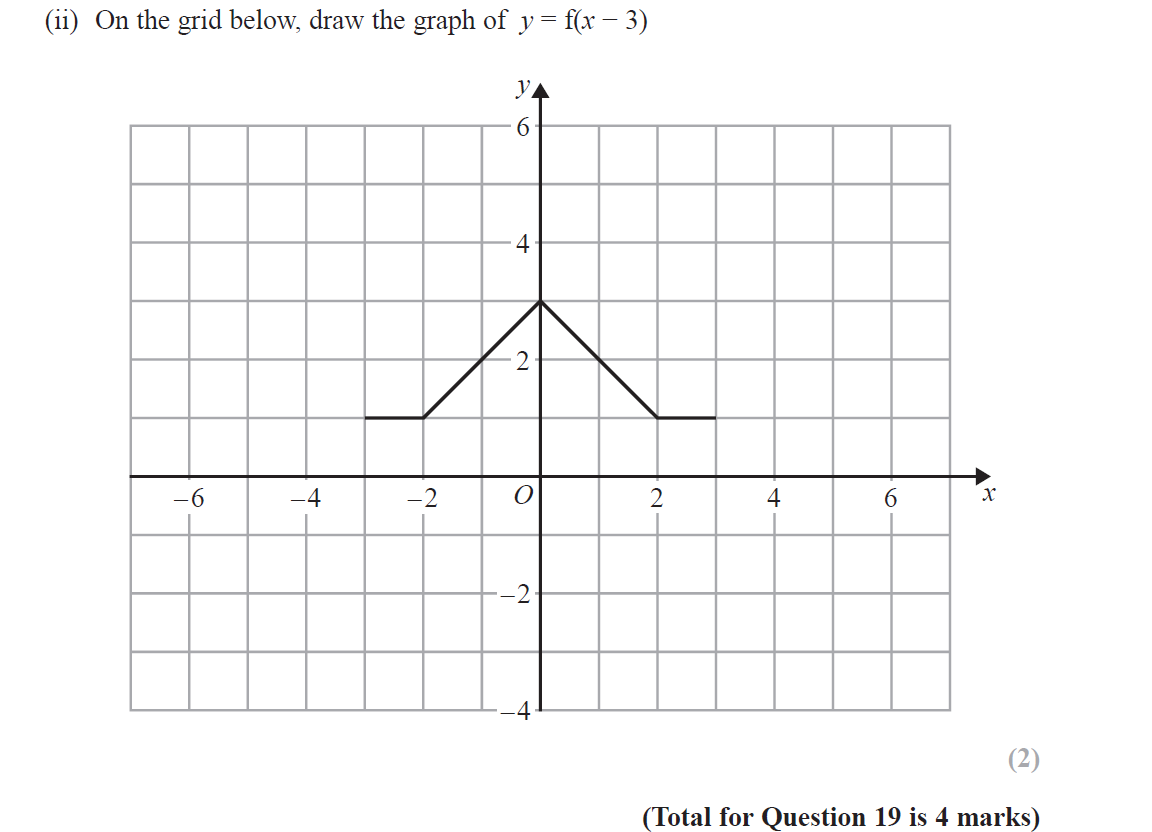 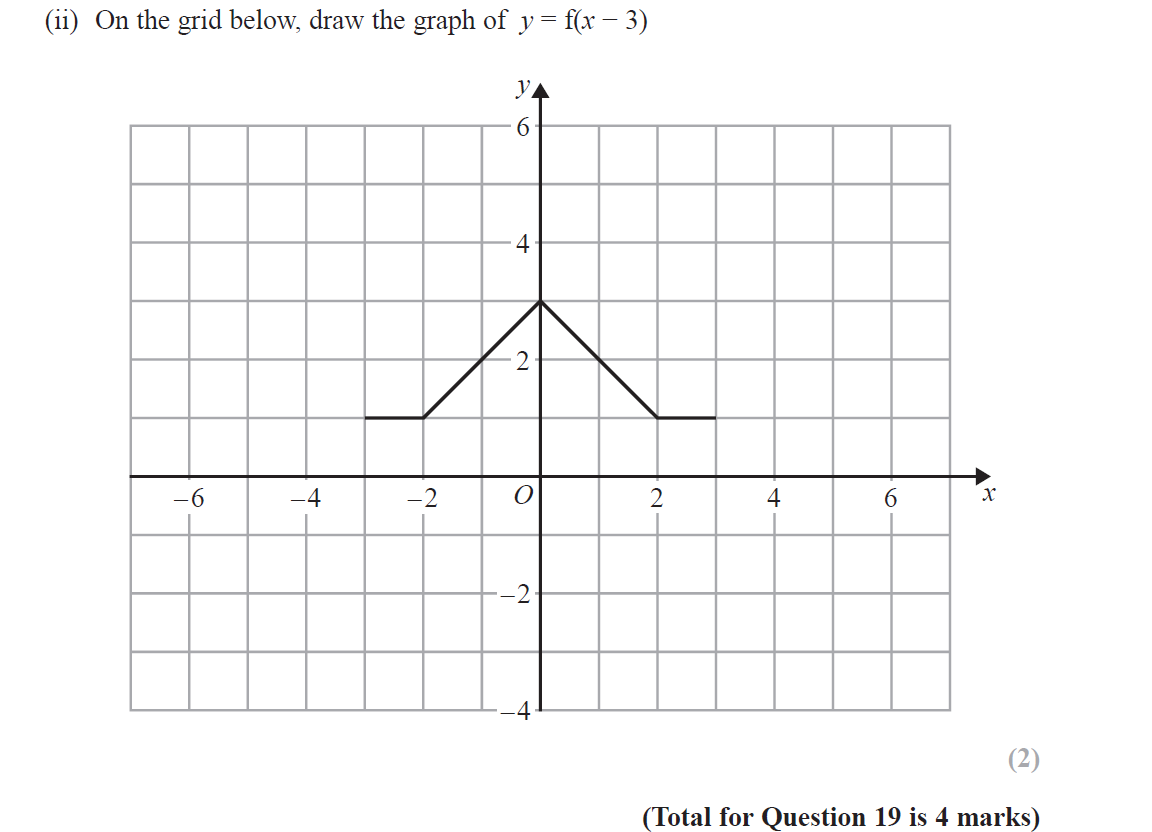 Reveal Graph (ii)
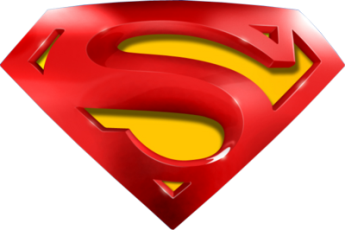 Specimen Set 2 2H Q19
Graphical Transformations
A
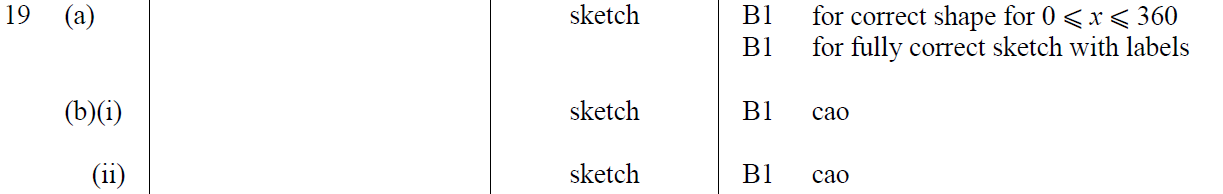 B
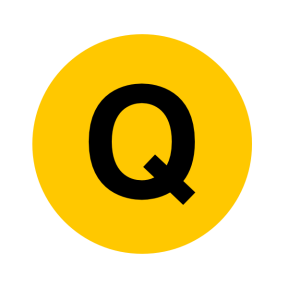 June 2017 3H Q20
Graphical Transformations
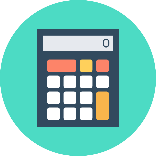 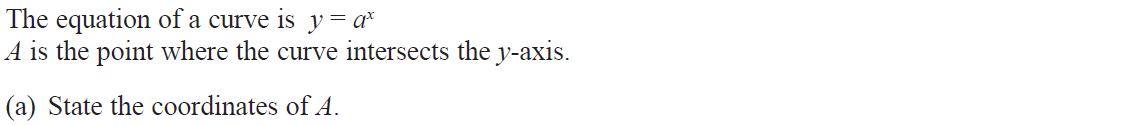 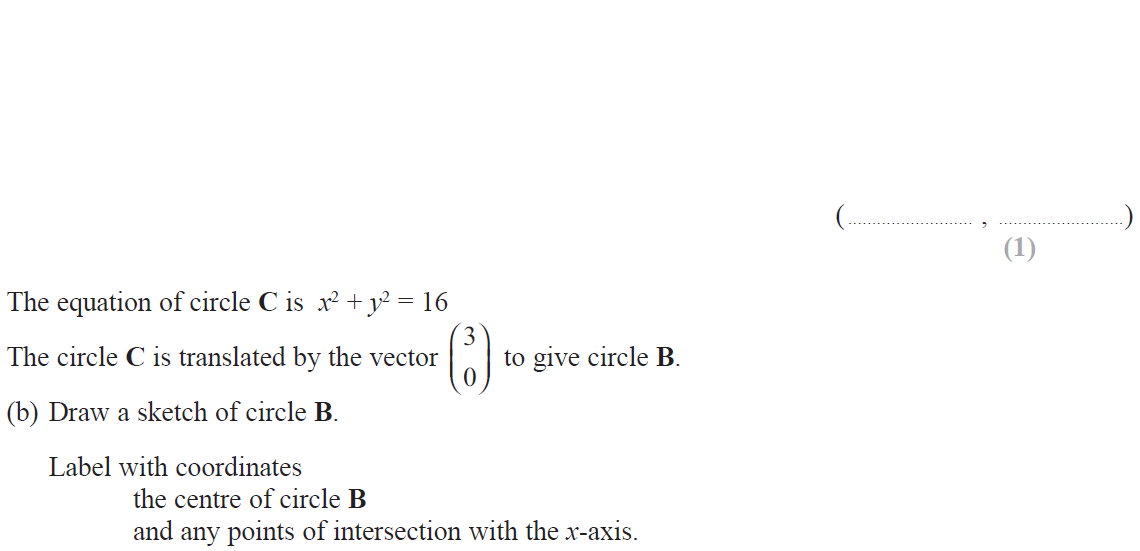 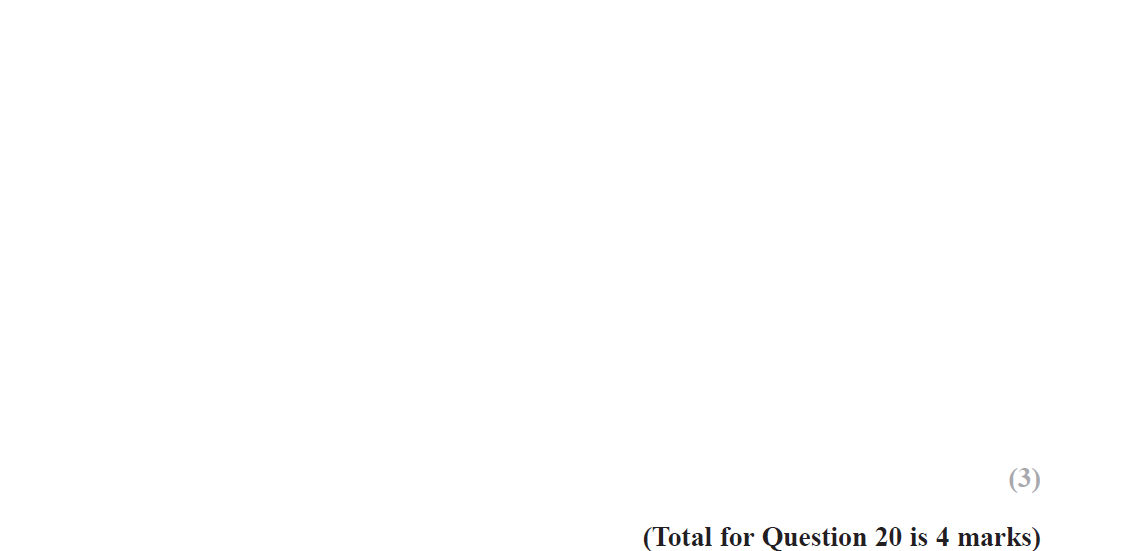 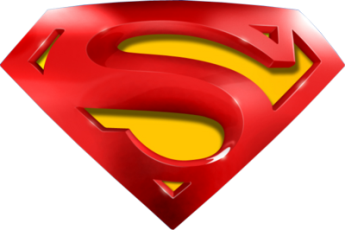 June 2017 3H Q20
Graphical Transformations
A
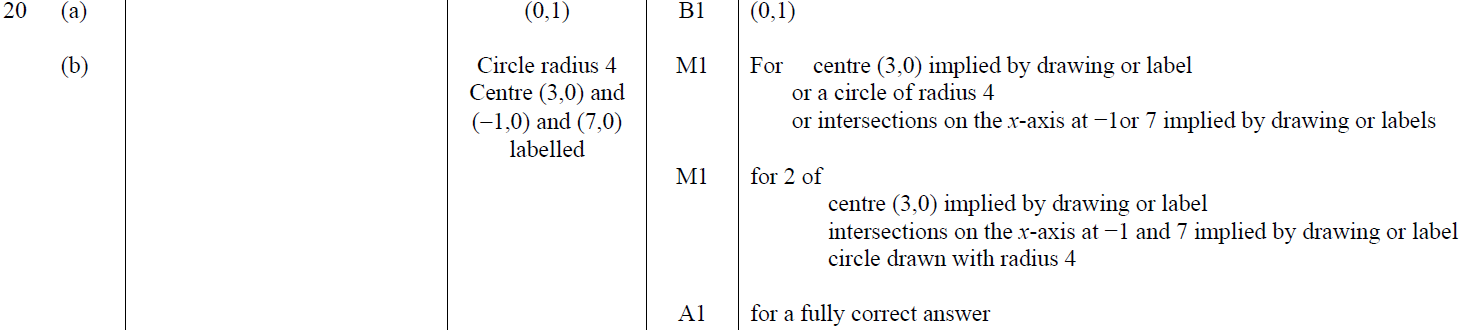 B
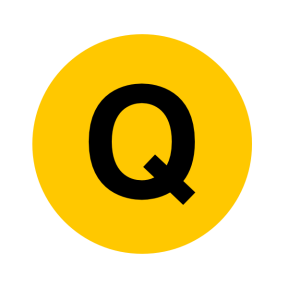 May 2018 1H Q18
Graphical Transformations
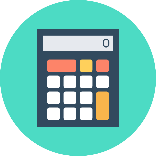 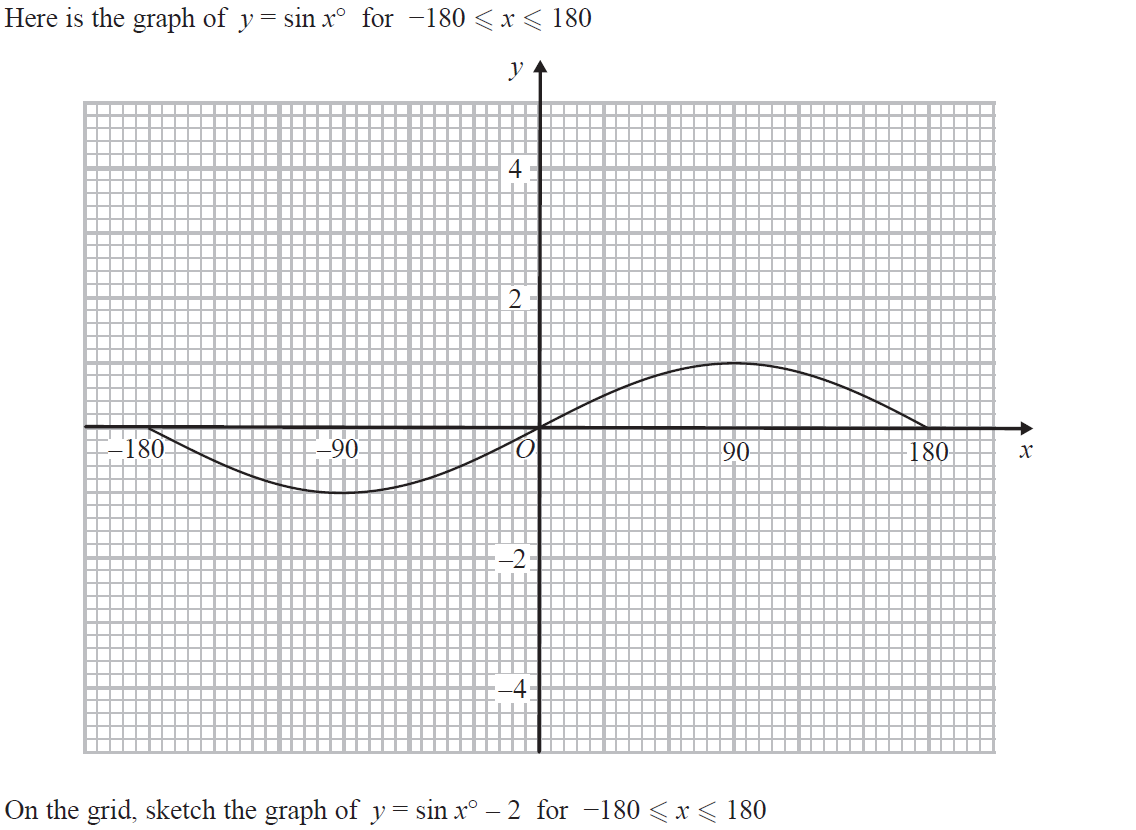 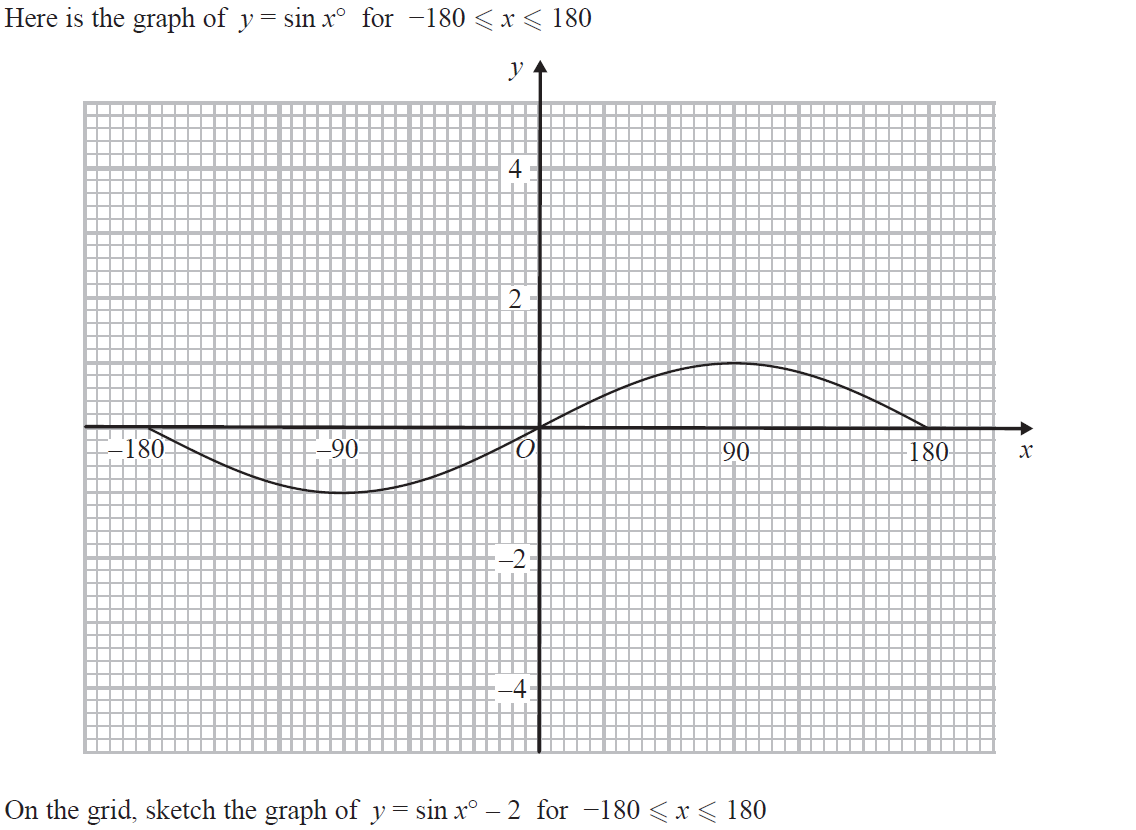 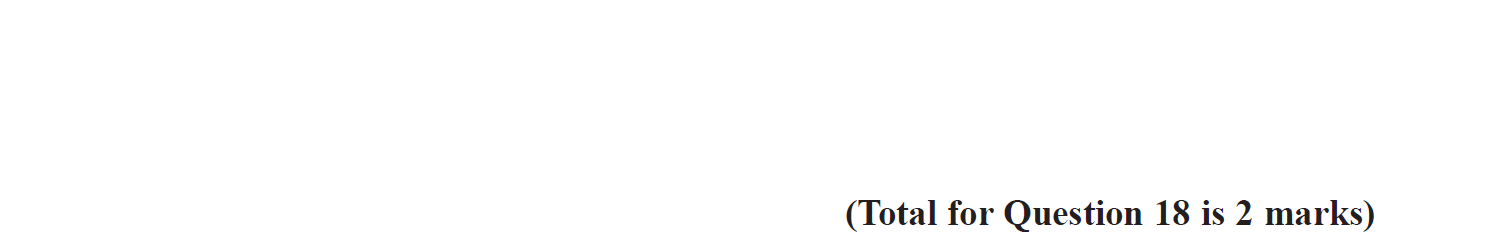 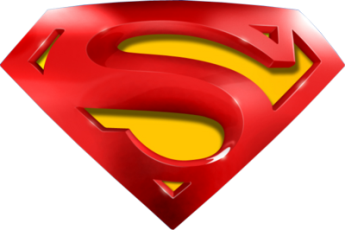 Reveal Graph
May 2018 1H Q18
Graphical Transformations
A
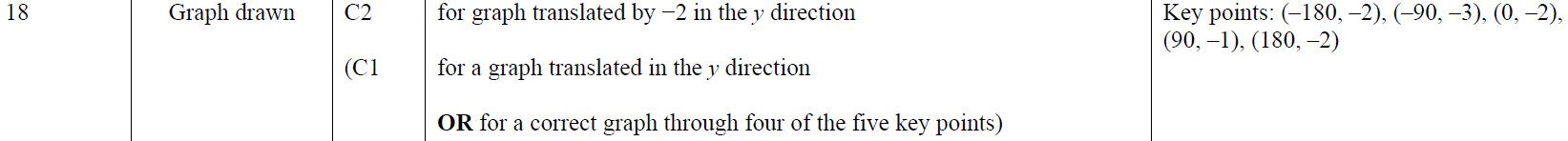 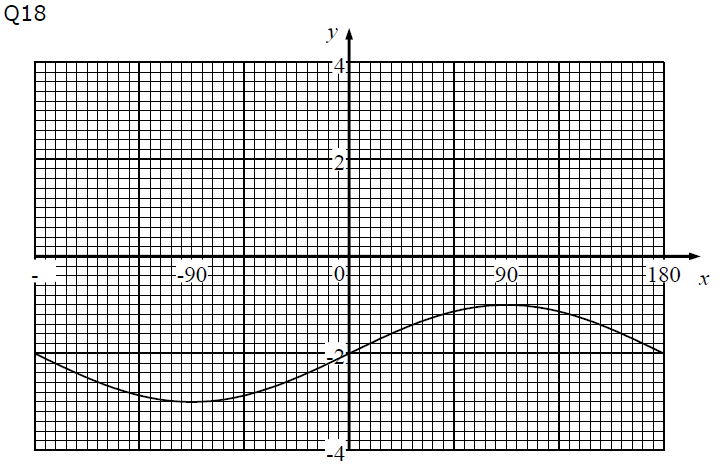 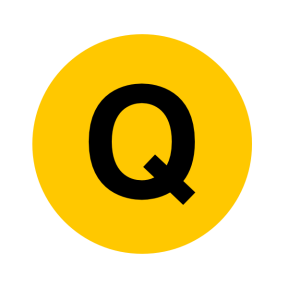 Nov 2018 1H Q18
Graphical Transformations
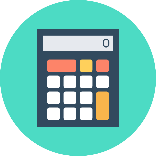 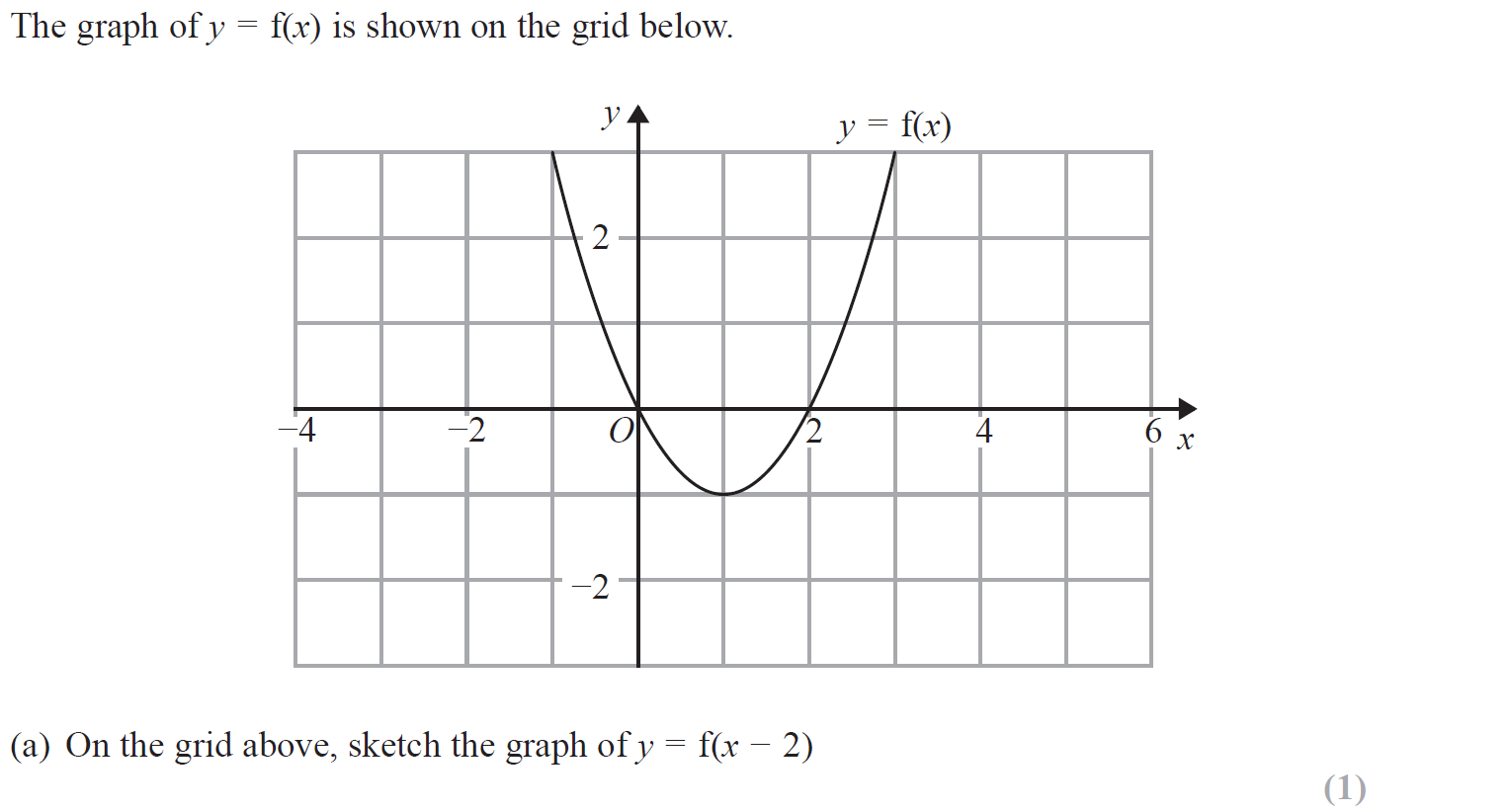 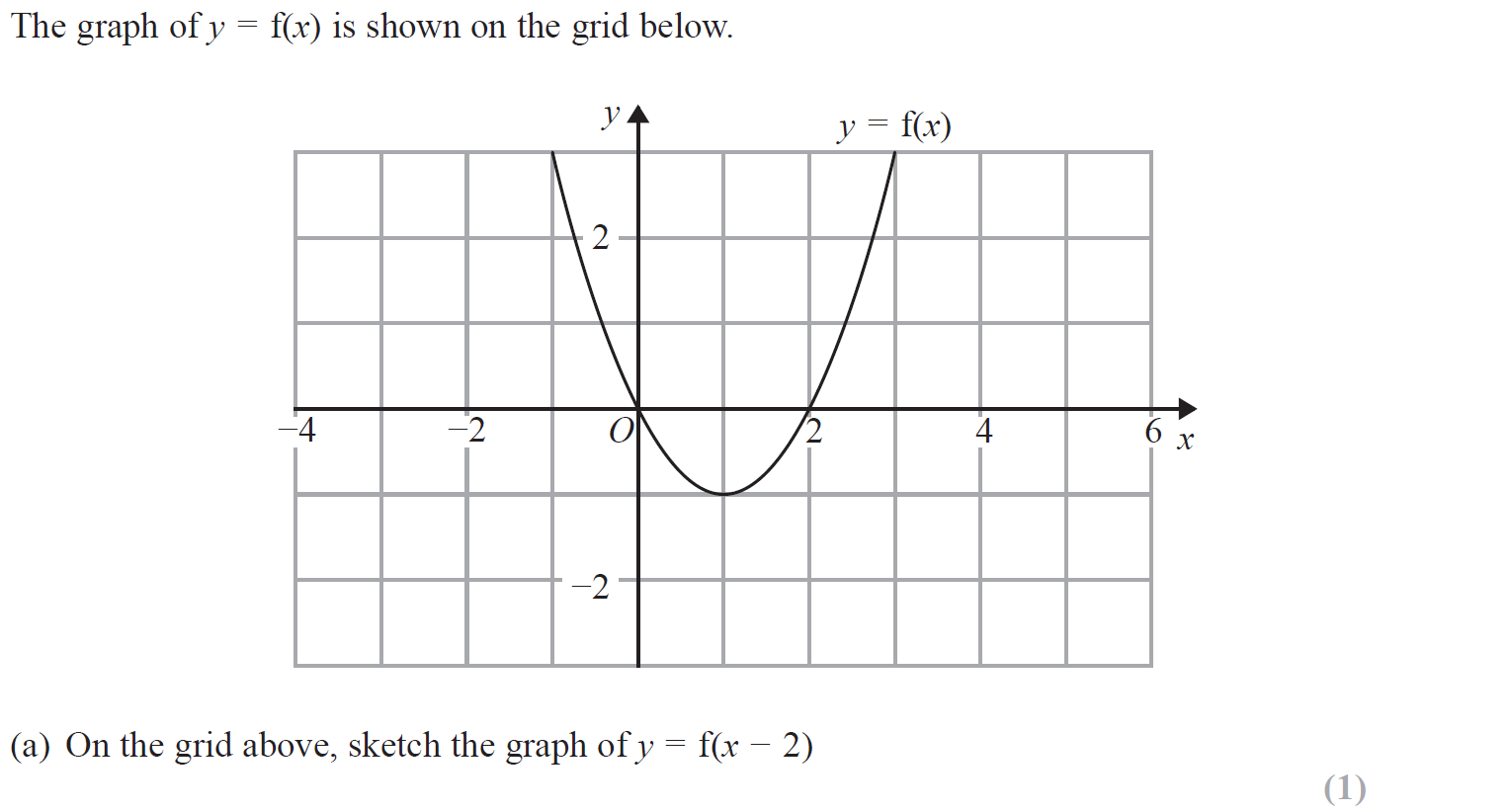 Reveal Graph (a)
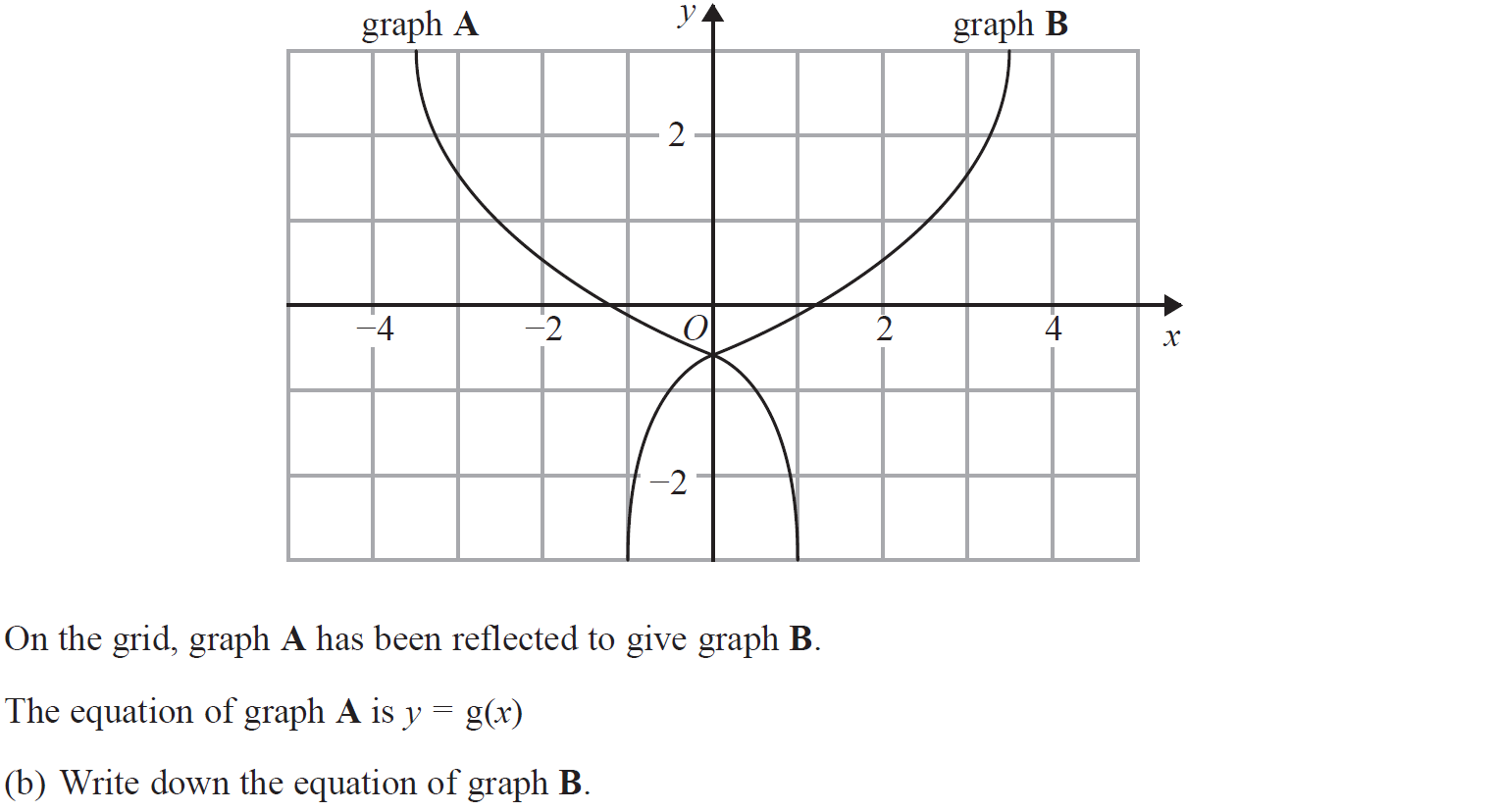 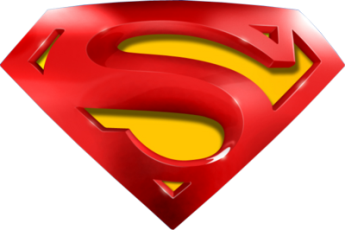 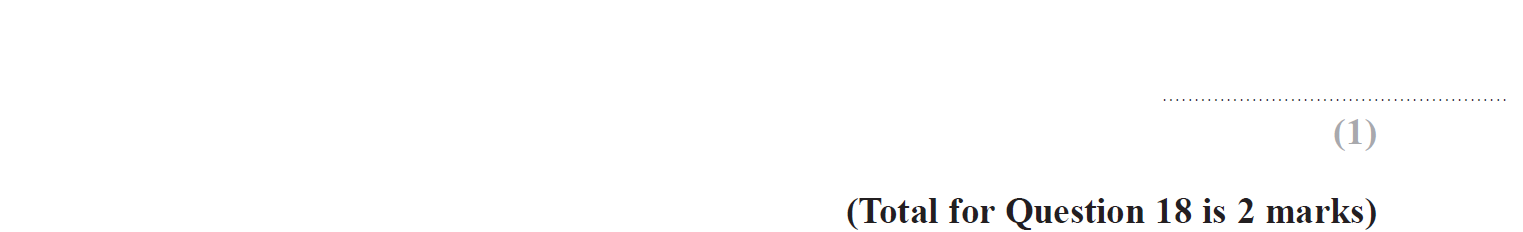 Nov 2018 1H Q18
Graphical Transformations
A
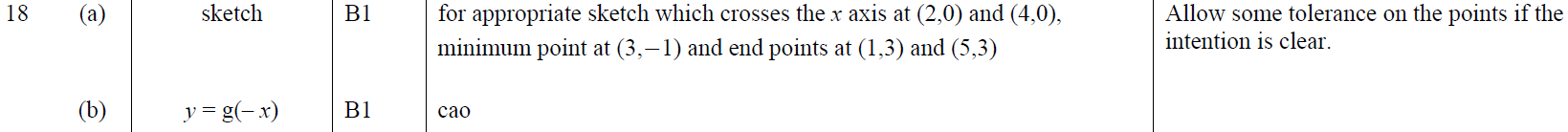 B
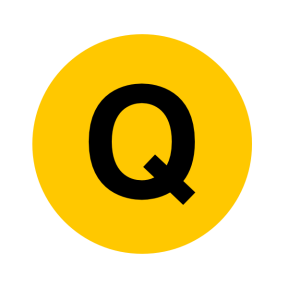 June 2019 3H Q15
Graphical Transformations
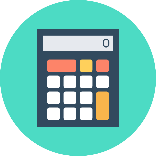 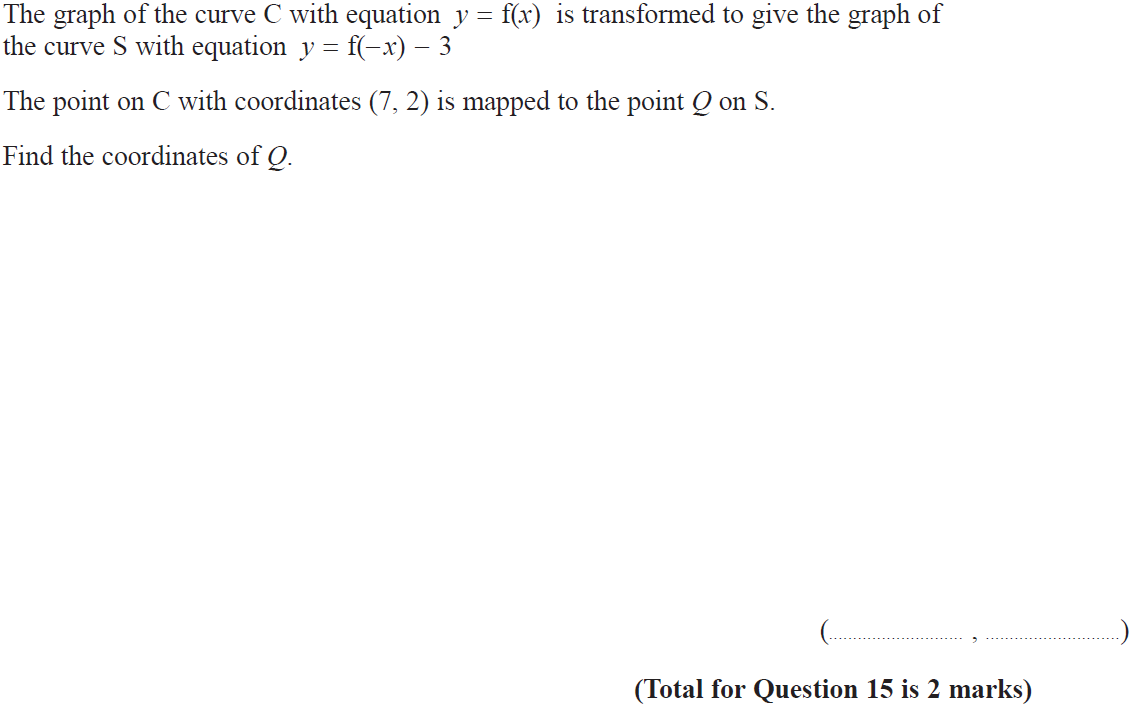 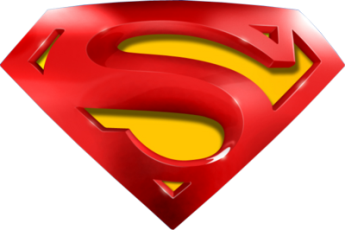 June 2019 3H Q15
Graphical Transformations
A
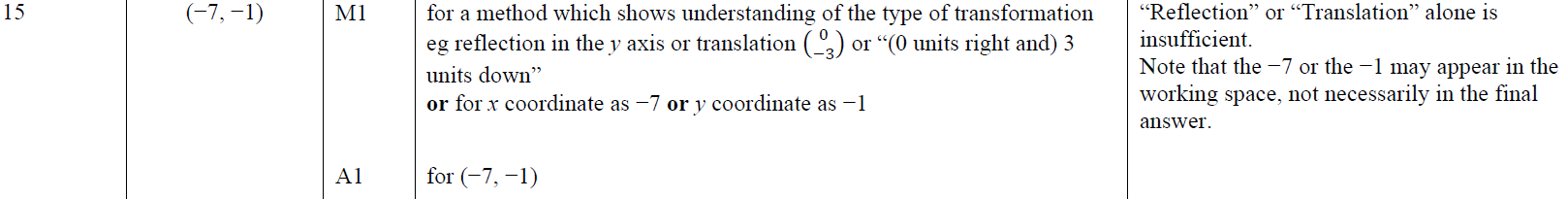 A SF
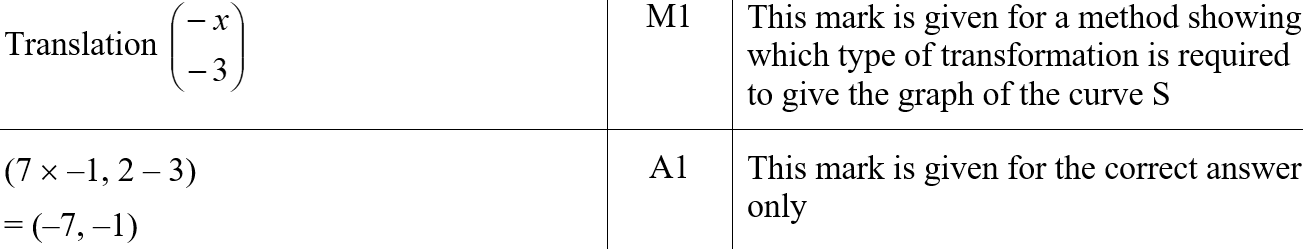 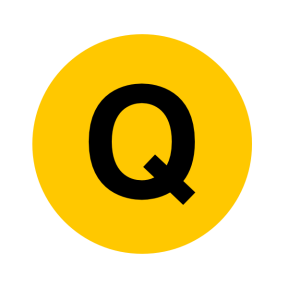 SAM 3H Q27
Graphical Transformations
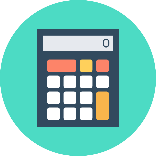 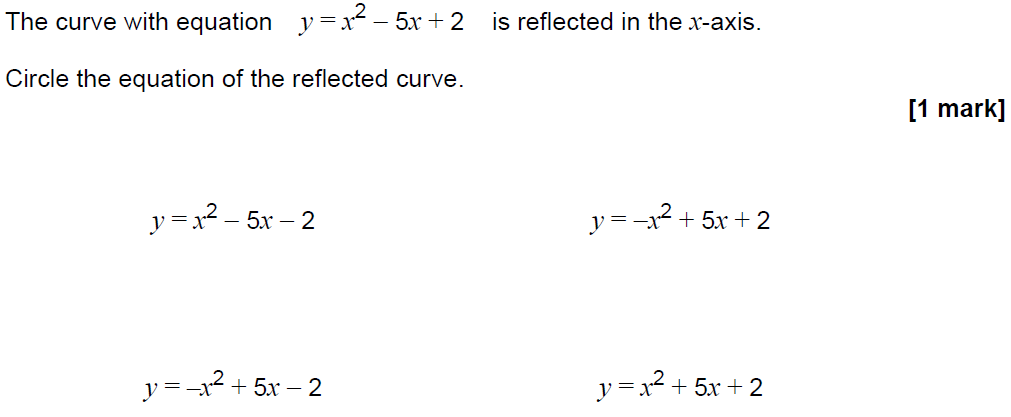 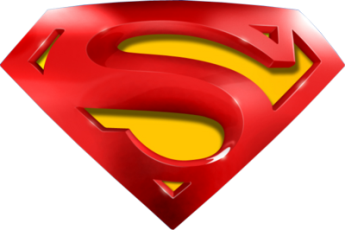 SAM 3H Q27
Graphical Transformations
A
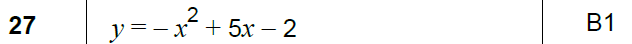 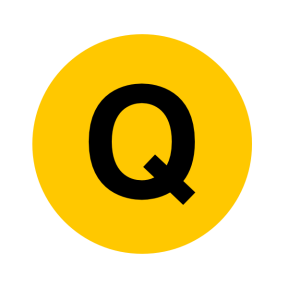 June 2017 2H Q27
Graphical Transformations
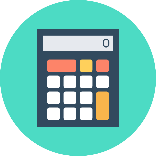 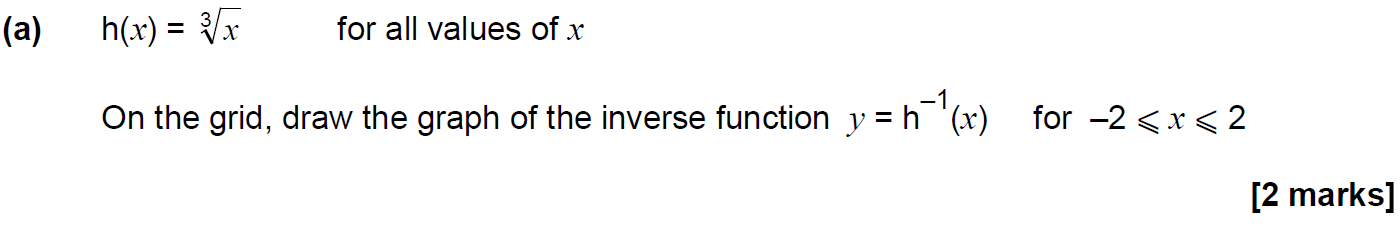 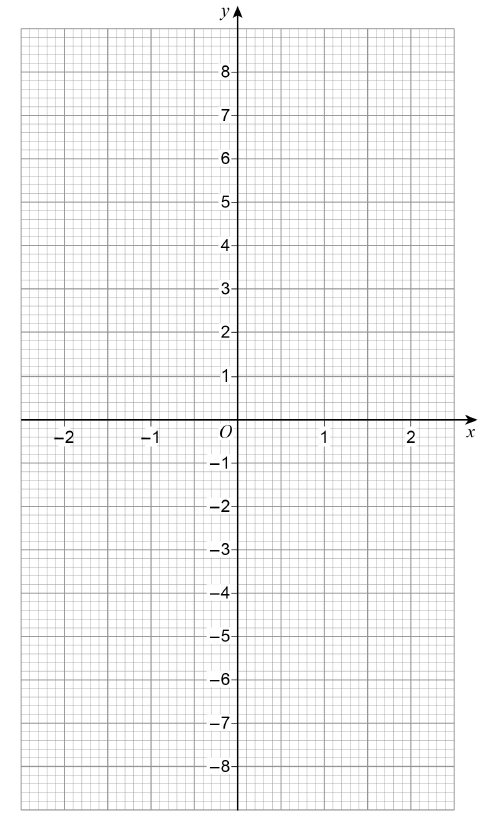 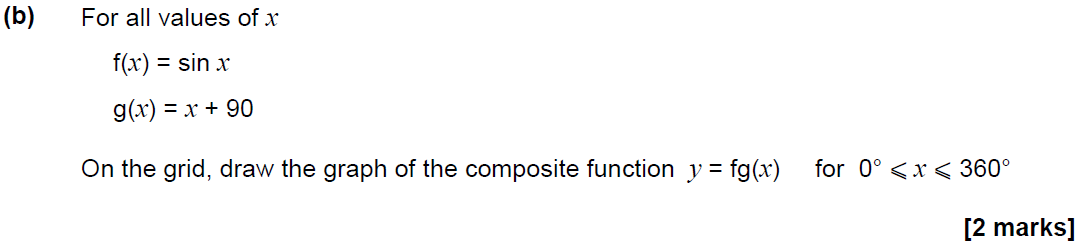 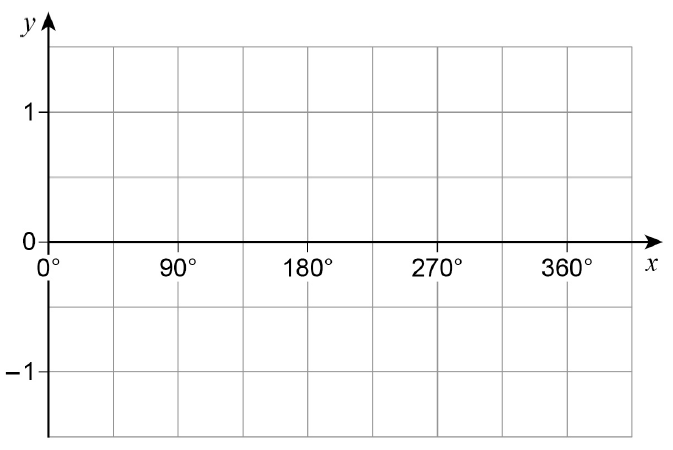 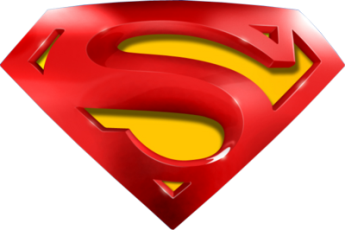 June 2017 2H Q27
Graphical Transformations
A
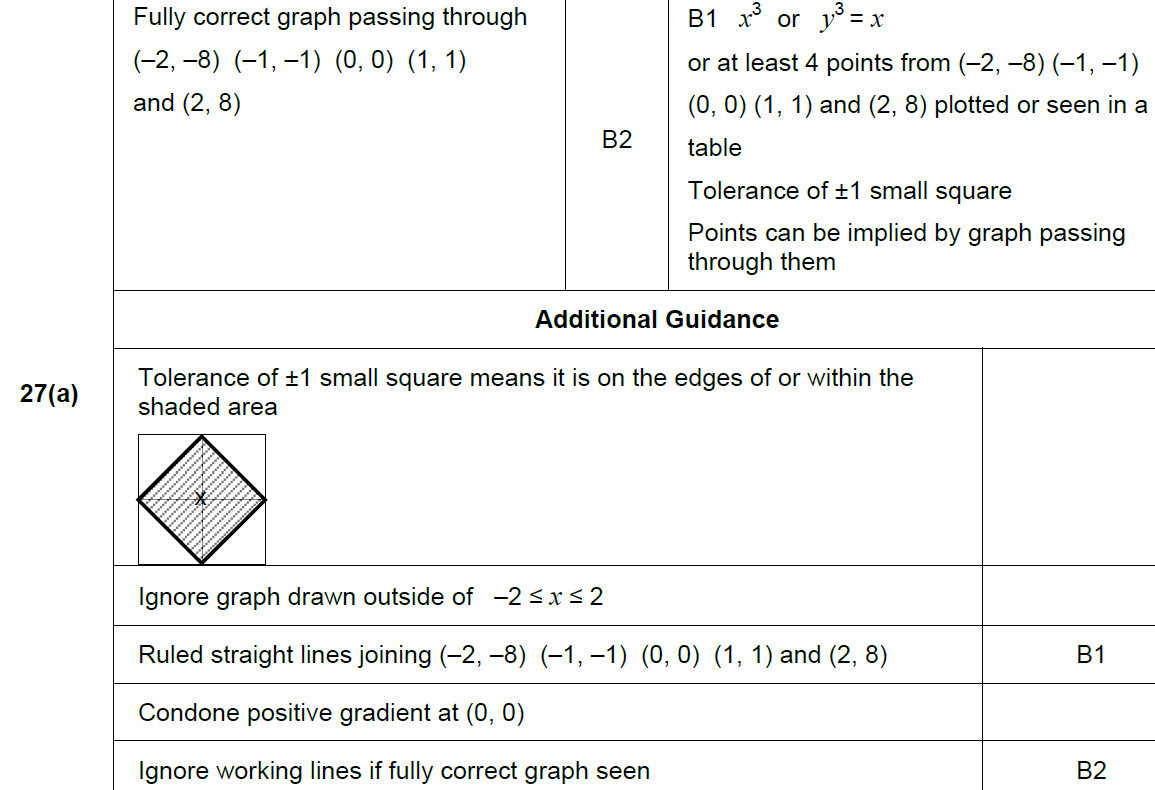 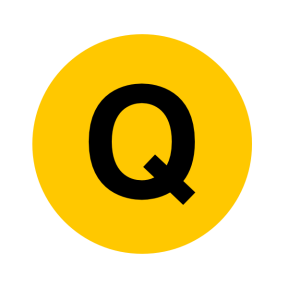 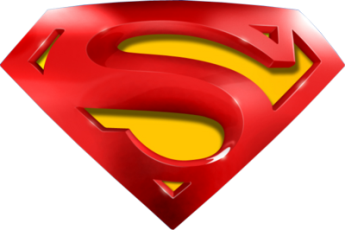 June 2017 2H Q27
Graphical Transformations
B
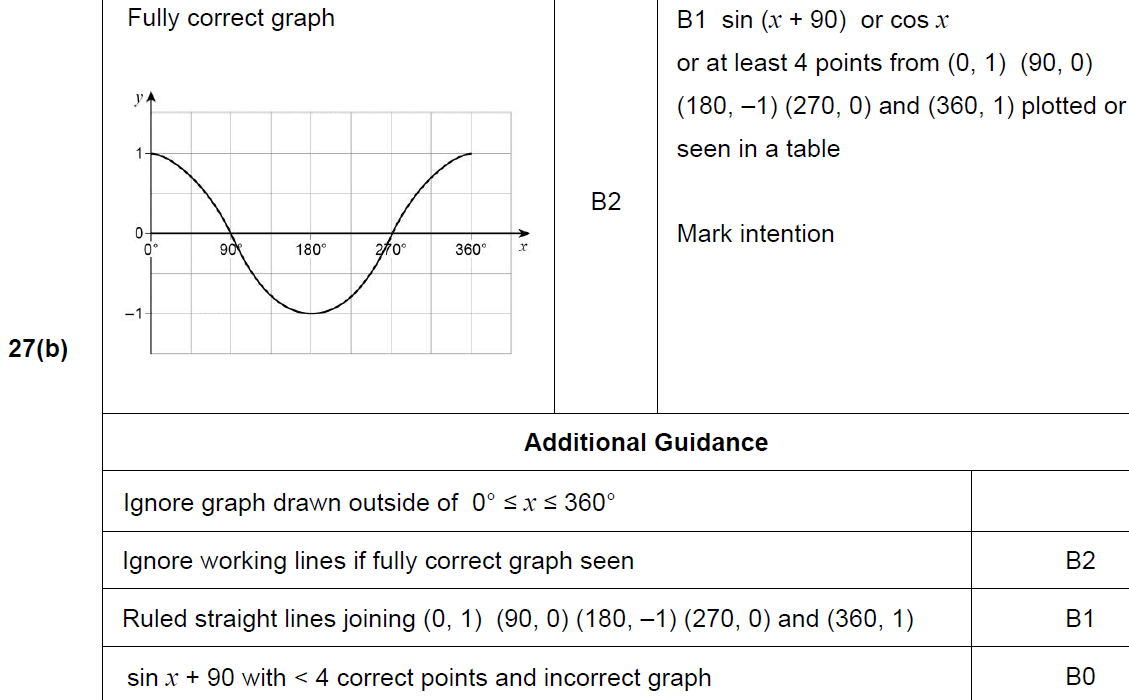 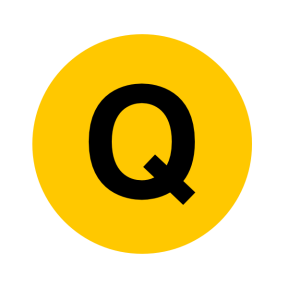 May 2018 1H Q29
Graphical Transformations
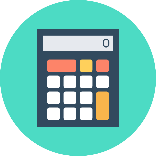 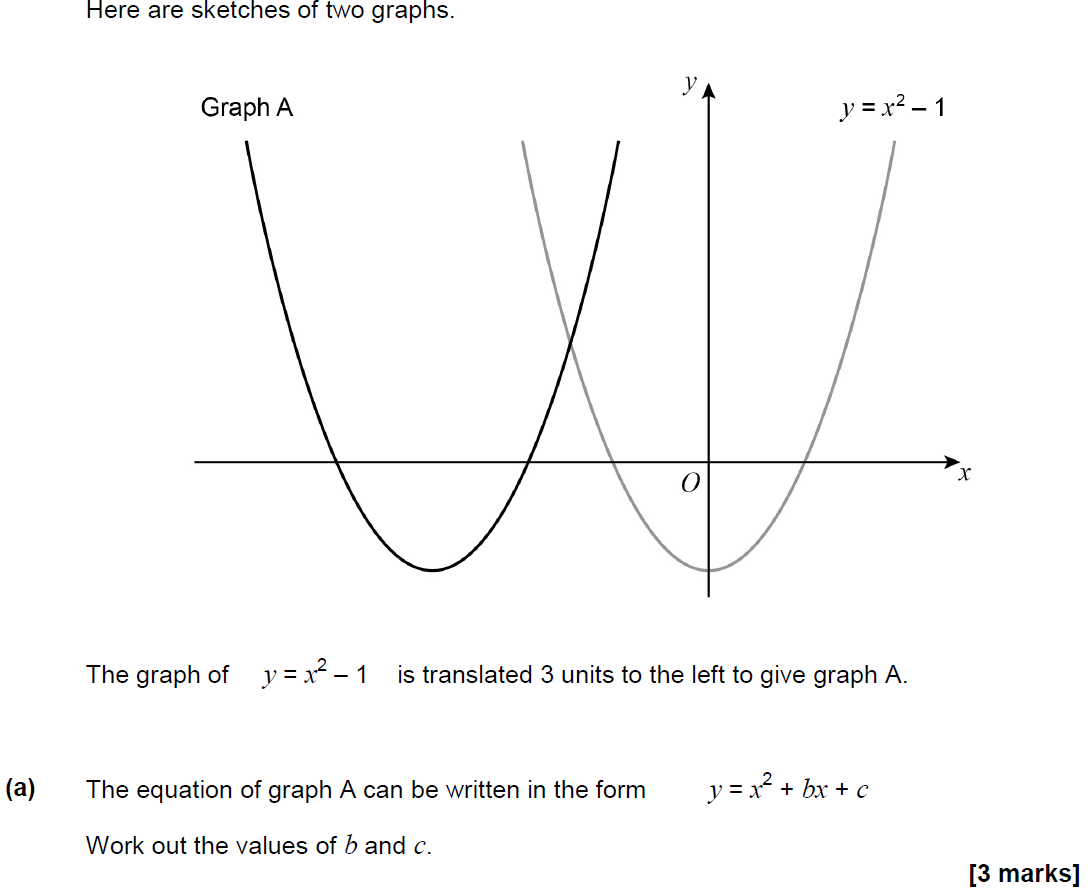 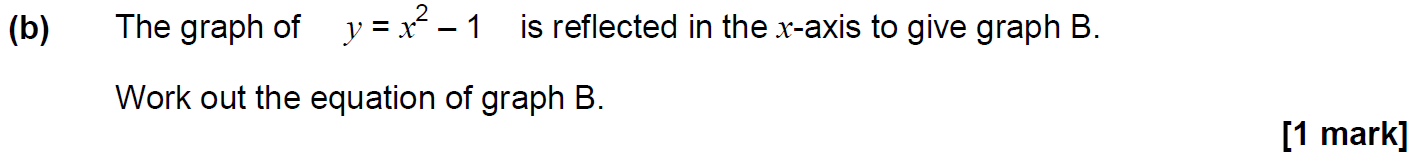 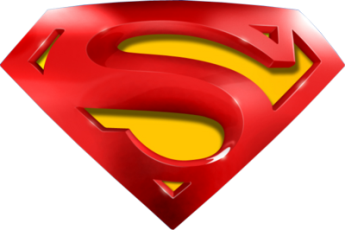 May 2018 1H Q29
Graphical Transformations
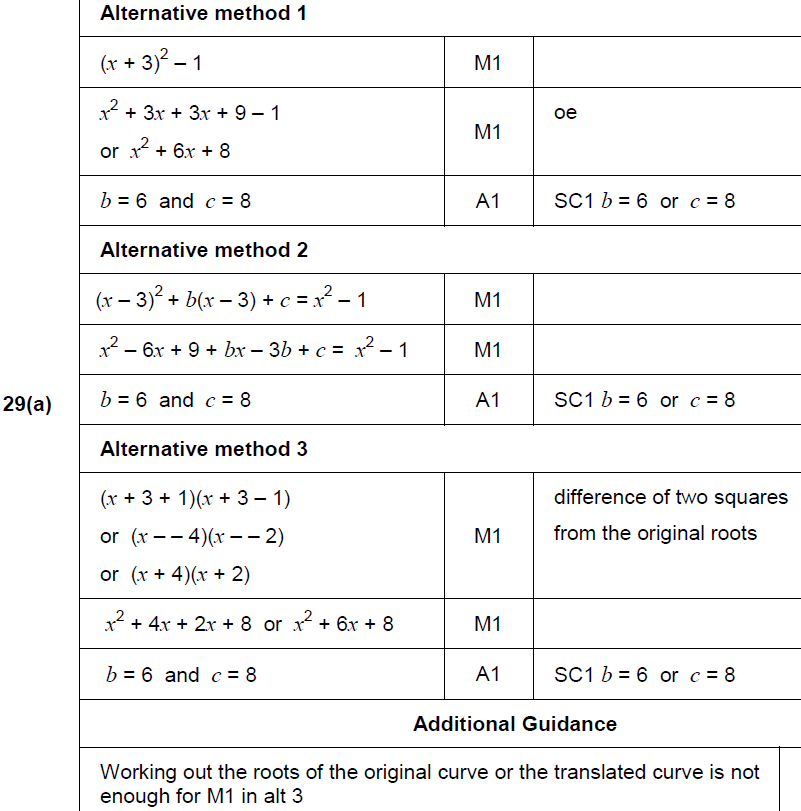 A
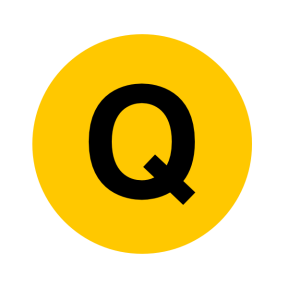 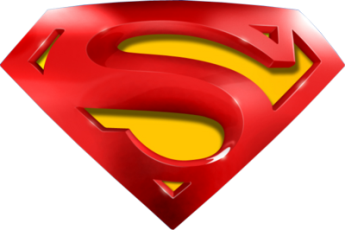 May 2018 1H Q29
Graphical Transformations
B
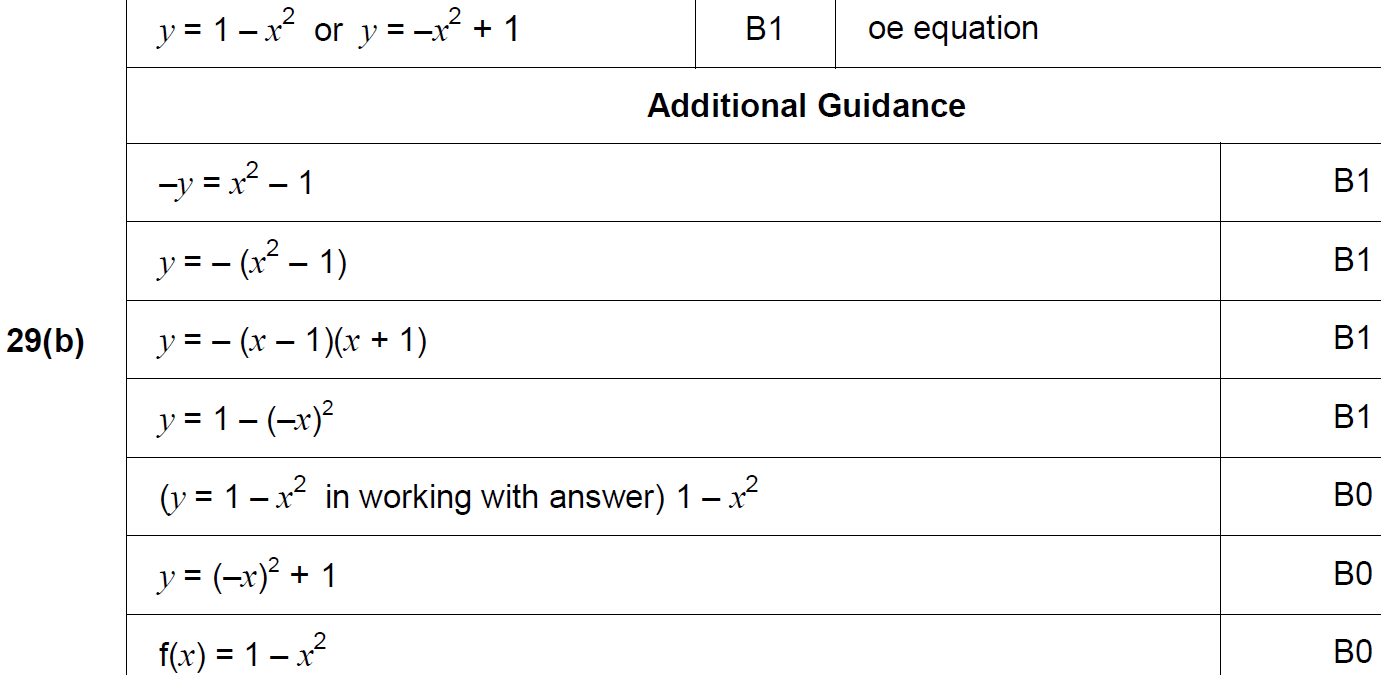 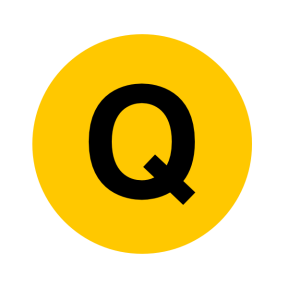 Nov 2018 2H Q24
Graphical Transformations
Here is a sketch of y = f(x) 
The curve passes through the points 
	(–2, –10) (–1, –3) (0, –2) (1, –1) (2, 6)
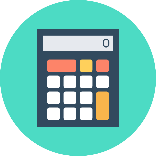 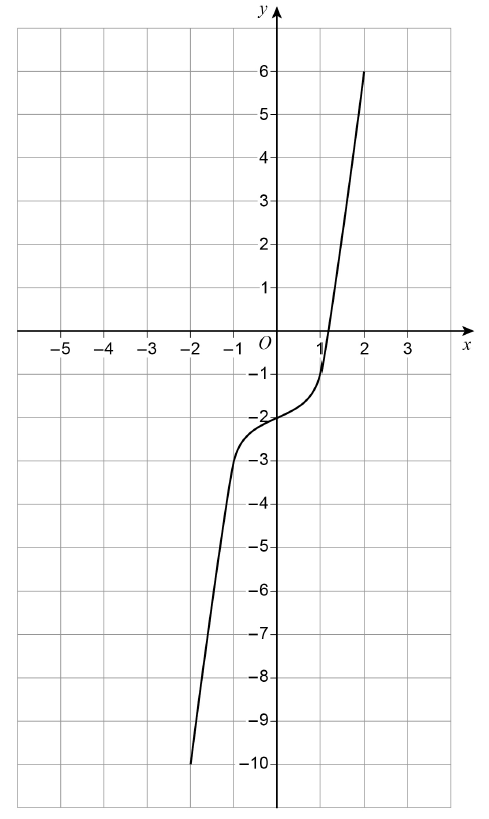 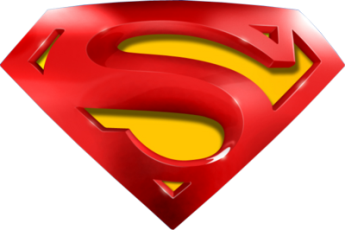 On the grid, sketch the curve y = f(x + 2) 
[2 marks]
Nov 2018 2H Q24
Graphical Transformations
A
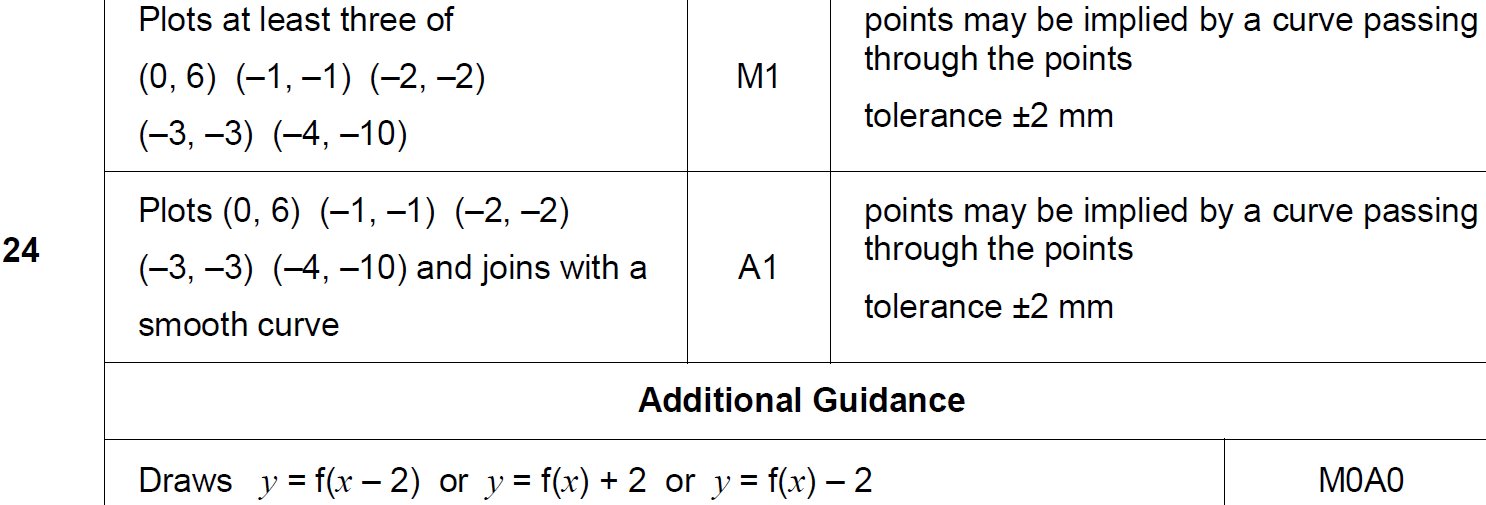 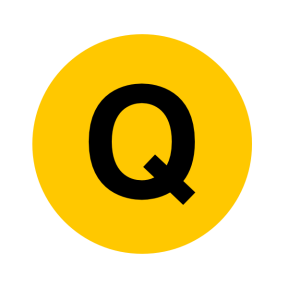 Nov 2018 3H Q20
Graphical Transformations
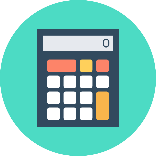 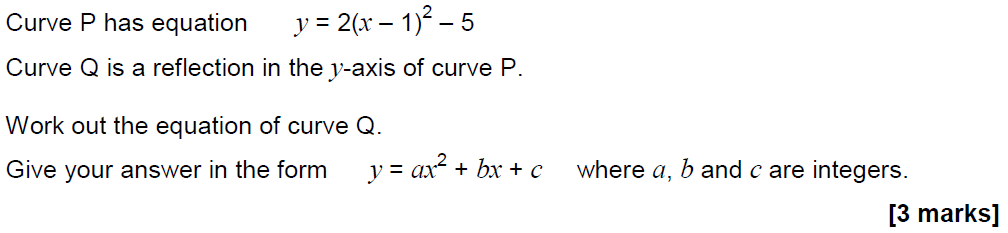 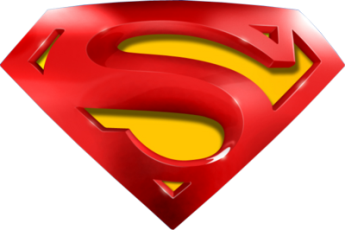 Nov 2018 3H Q20
Graphical Transformations
A
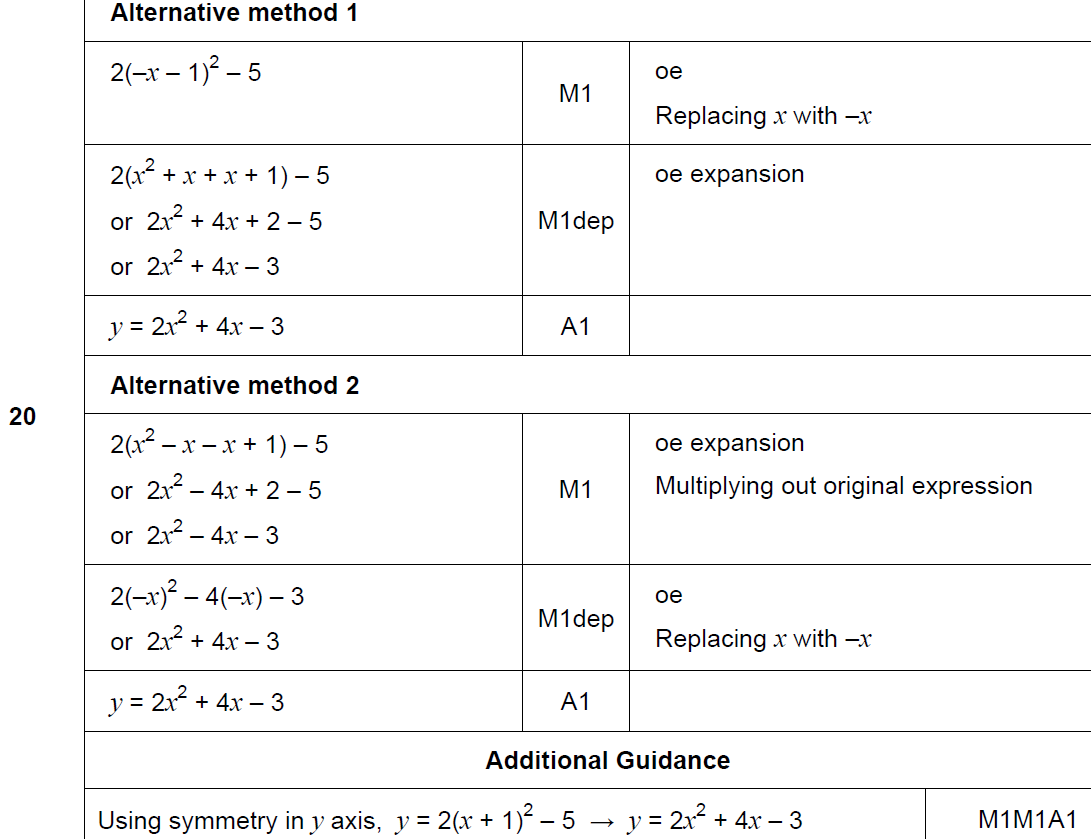 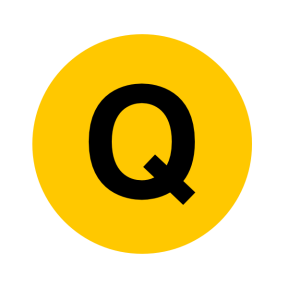 Practice 2H Q13
Graphical Transformations
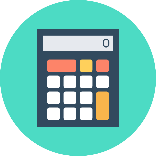 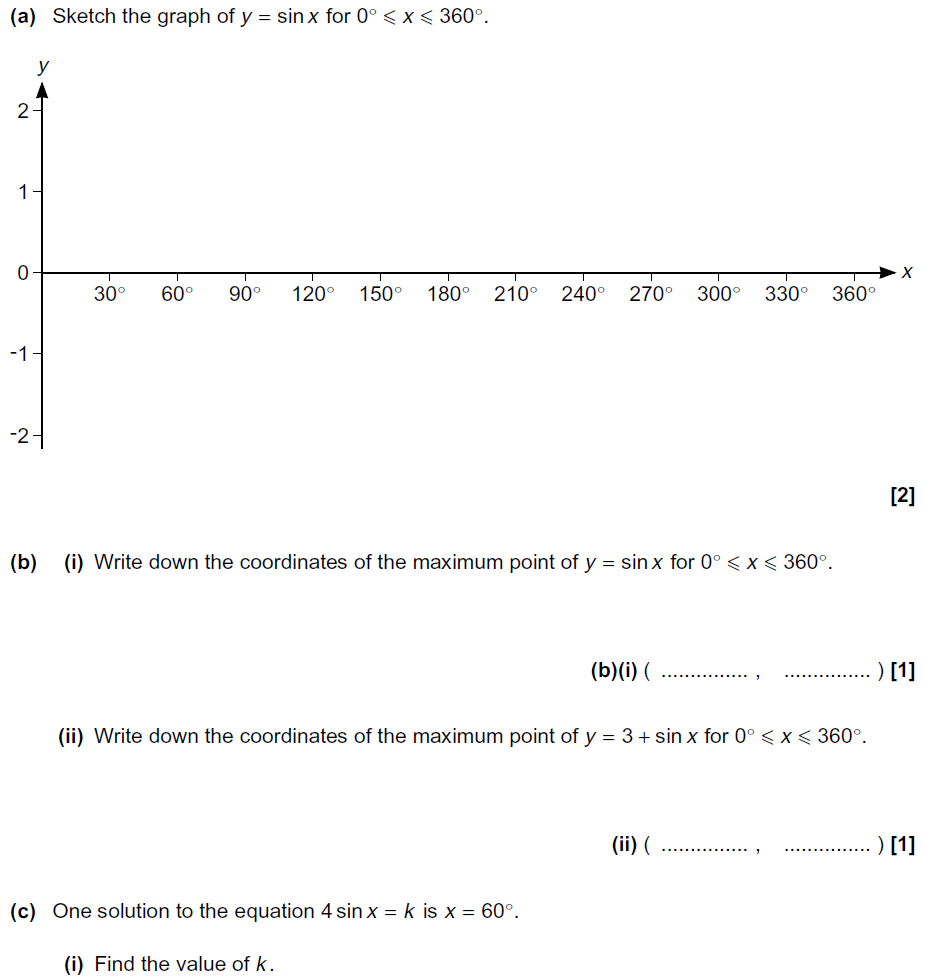 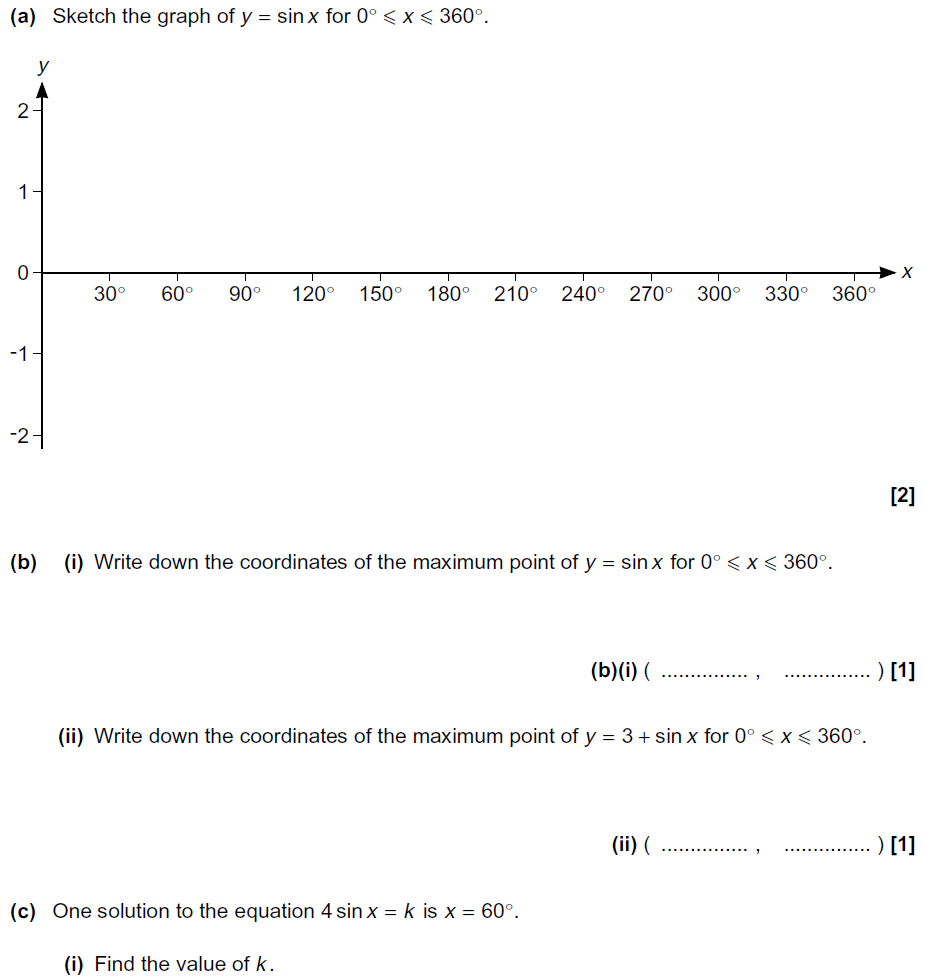 Show Graph
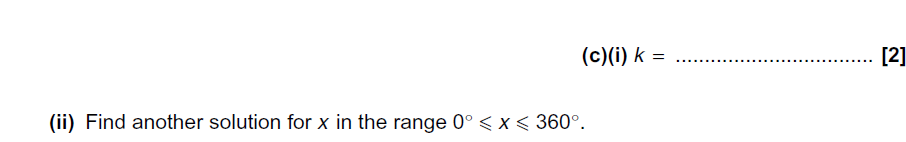 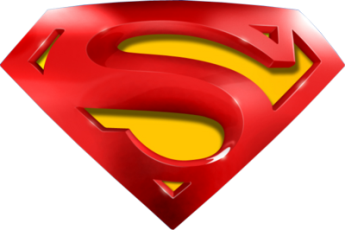 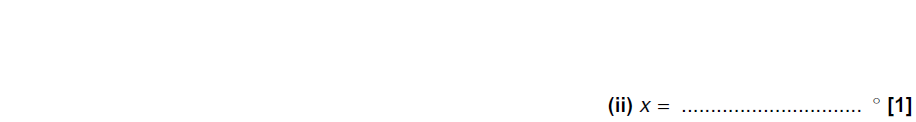 Practice 2H Q13
Graphical Transformations
A
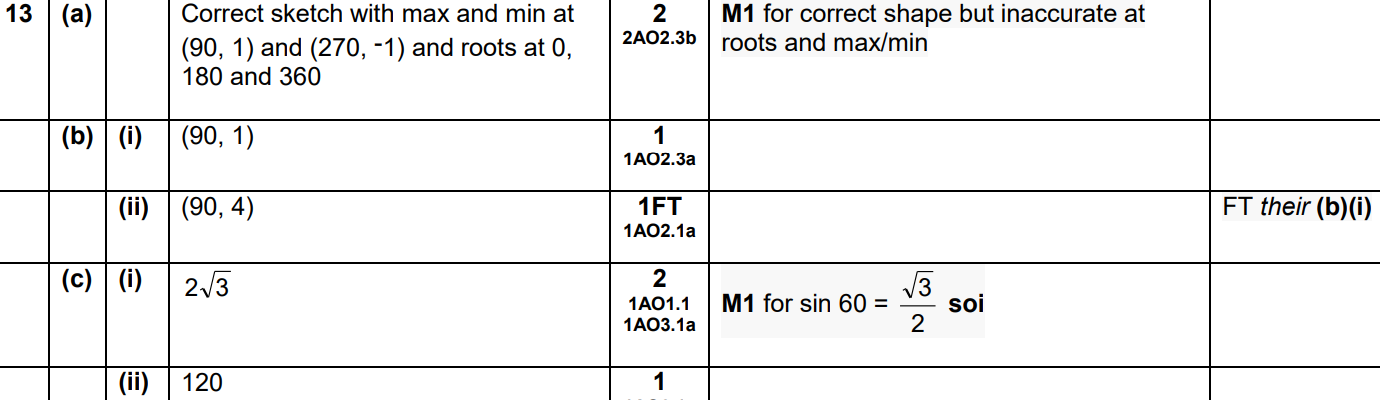 B (i)
B (ii)
C (i)
C (ii)
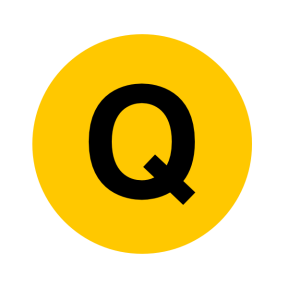 Nov 2018 3H Q18
Graphical Transformations
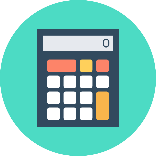 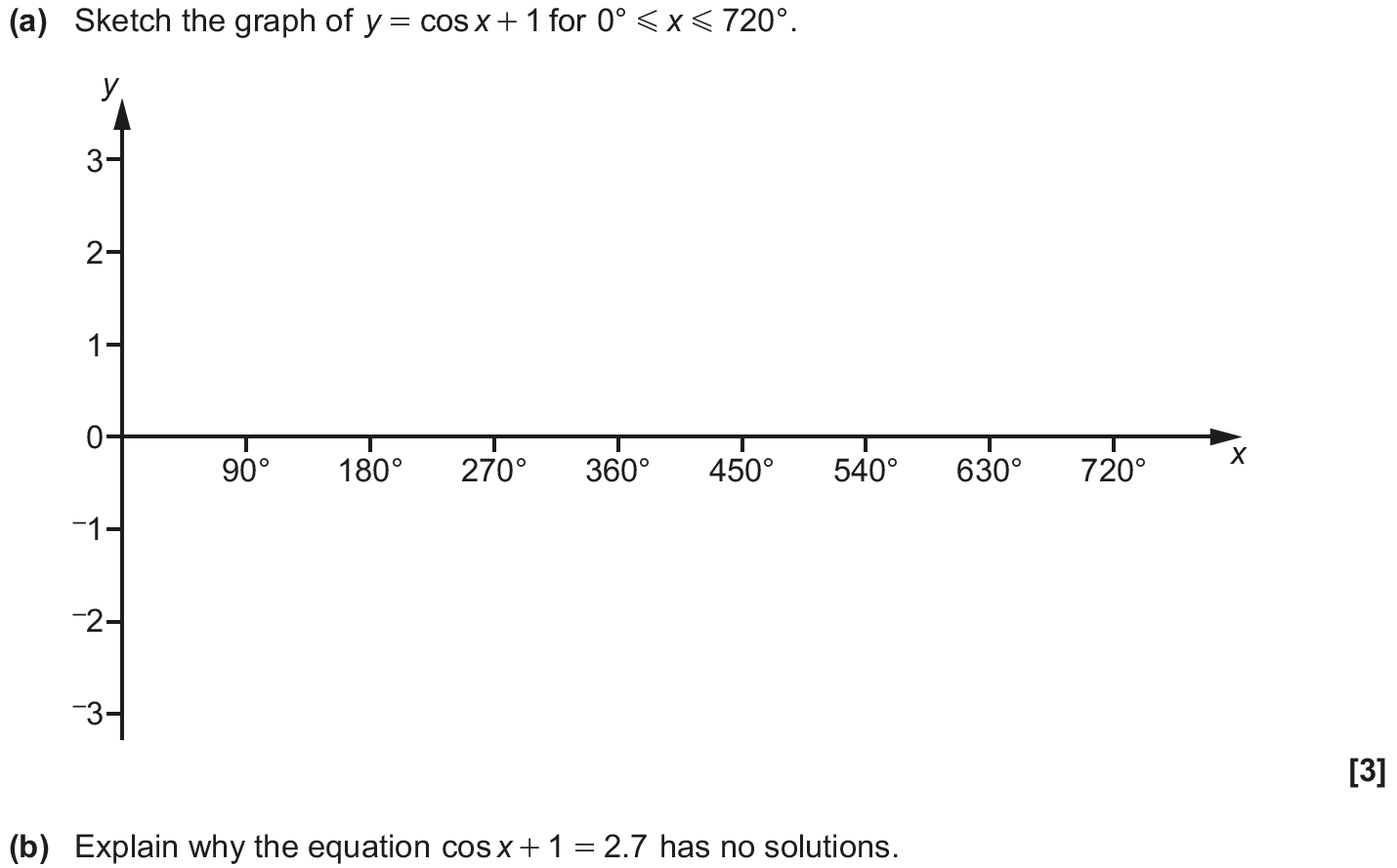 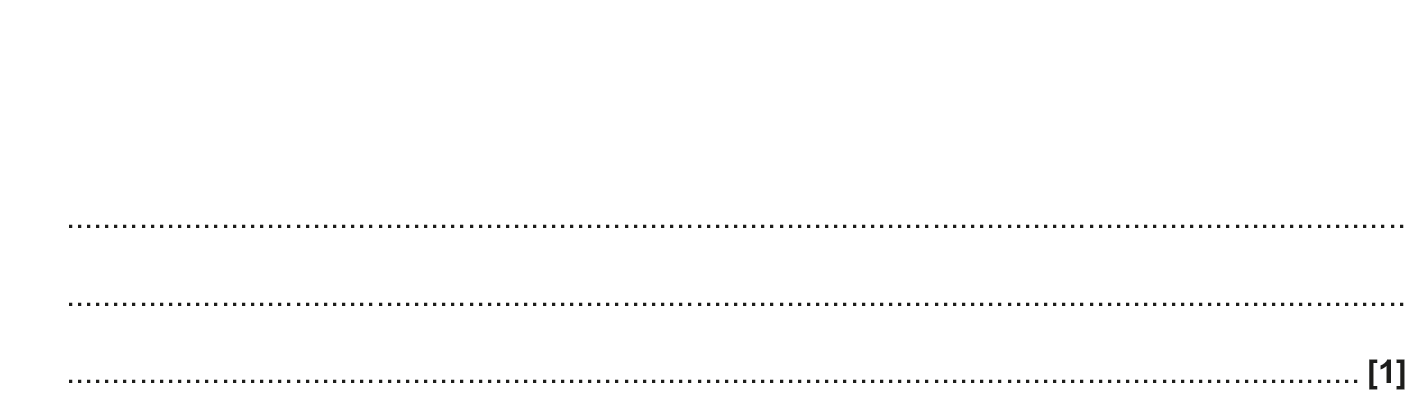 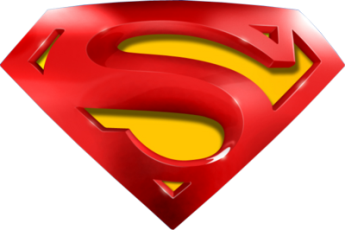 Nov 2018 3H Q18
Graphical Transformations
A
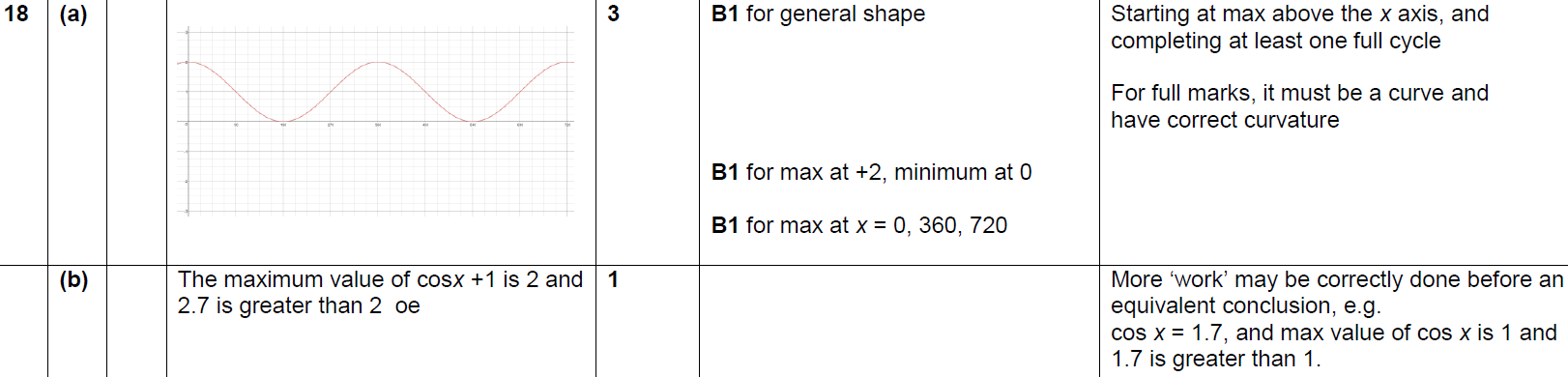 B
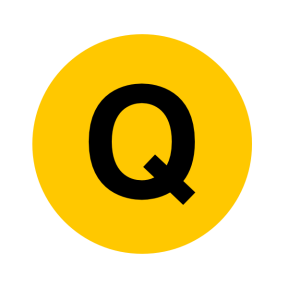